Een Leven Lang Ontwikkelen: iedereen verdient die kans!
Prof. Dr. Maurice de Greef
Vrije Universiteit Brussel
© Volwassenenleren.nl
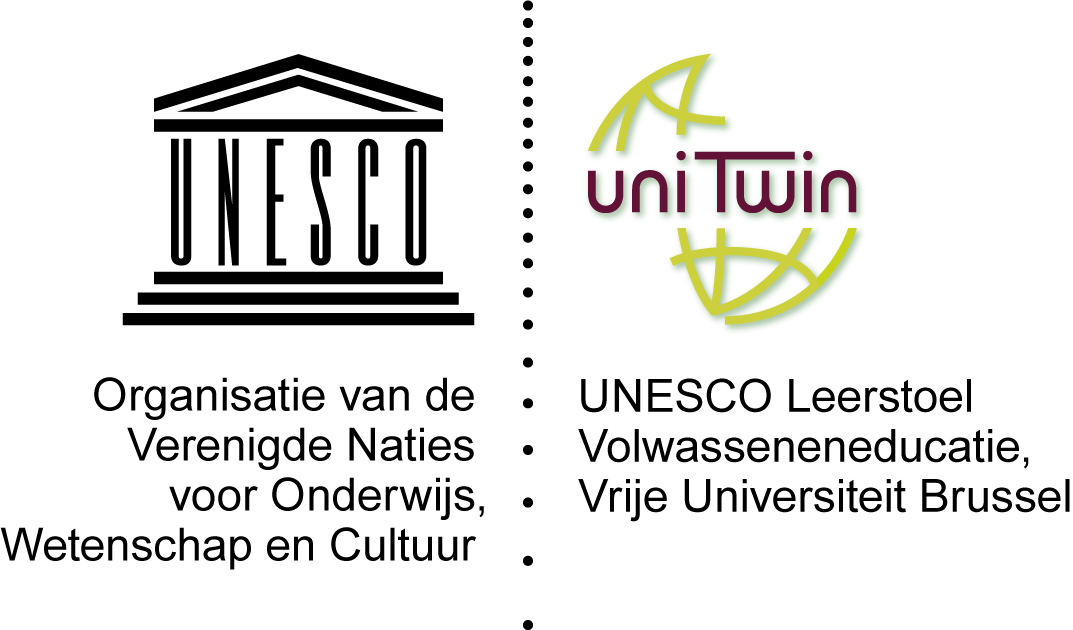 Iedereen verdient een tweede kans: Via een Leven lang Ontwikkelen!
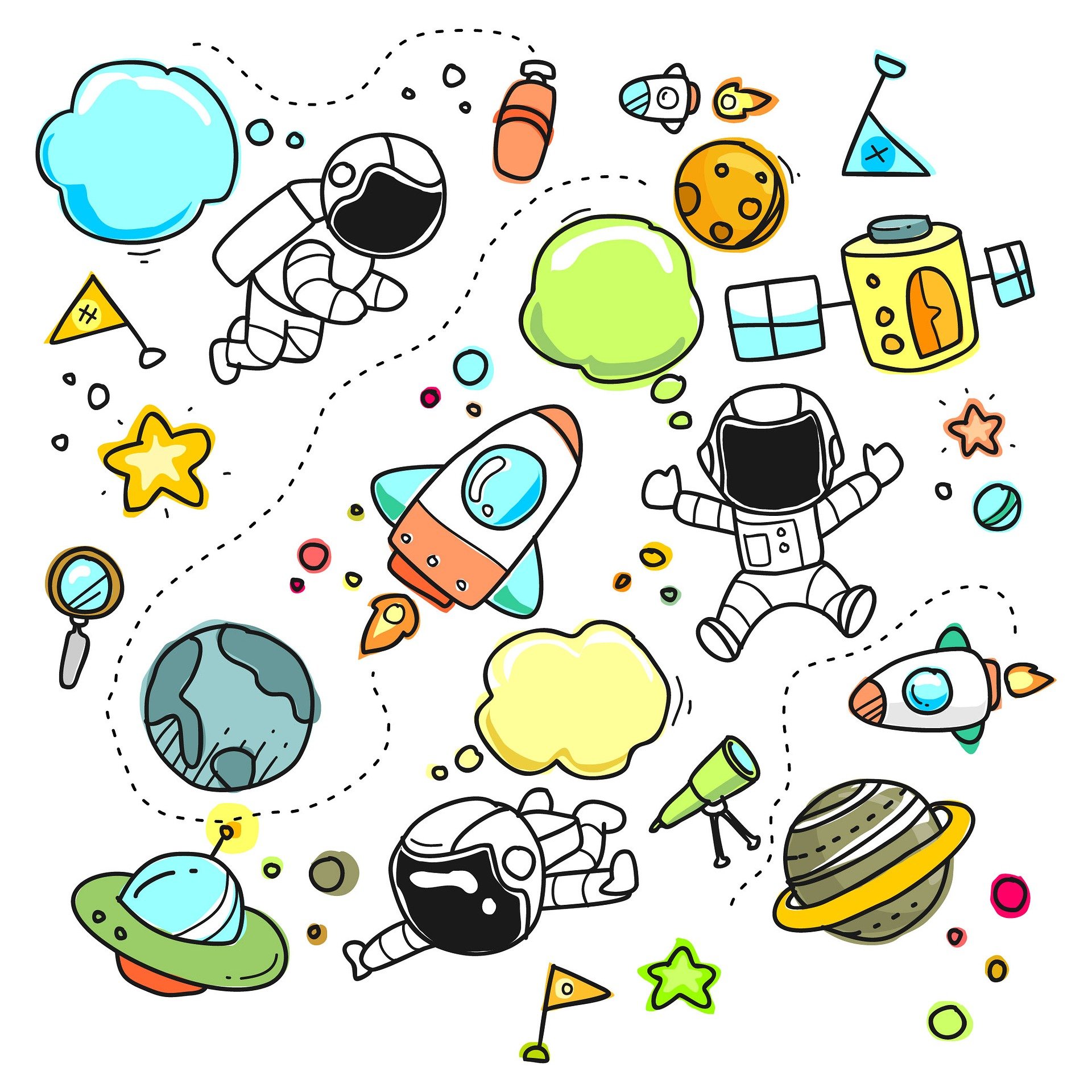 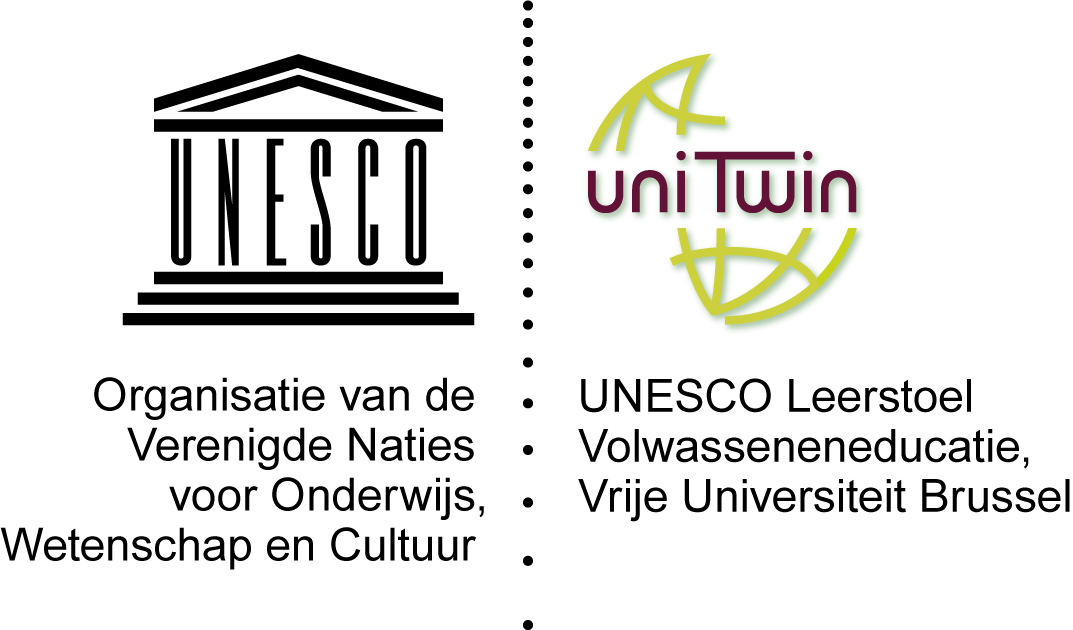 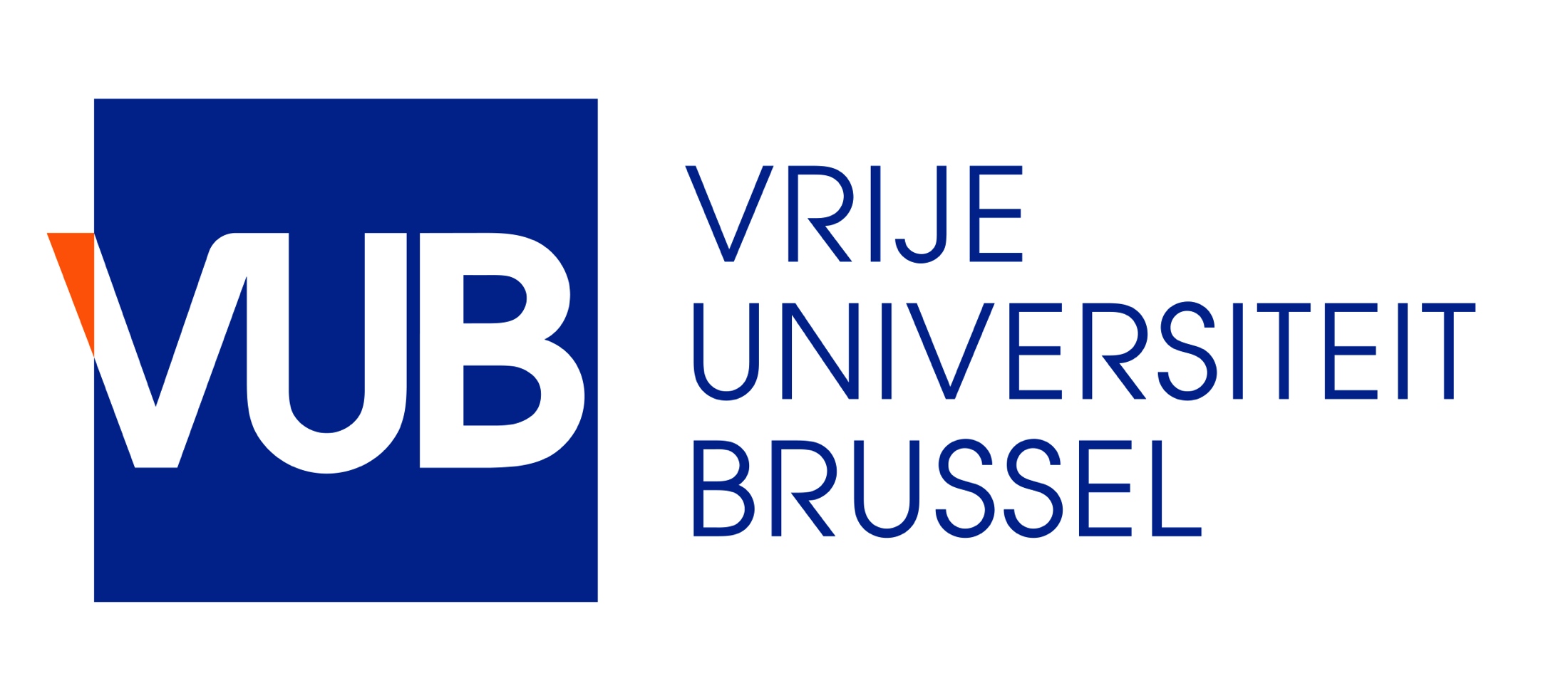 © Pencilparker
Ken je het gevoel:‘I’m the king of the world!’
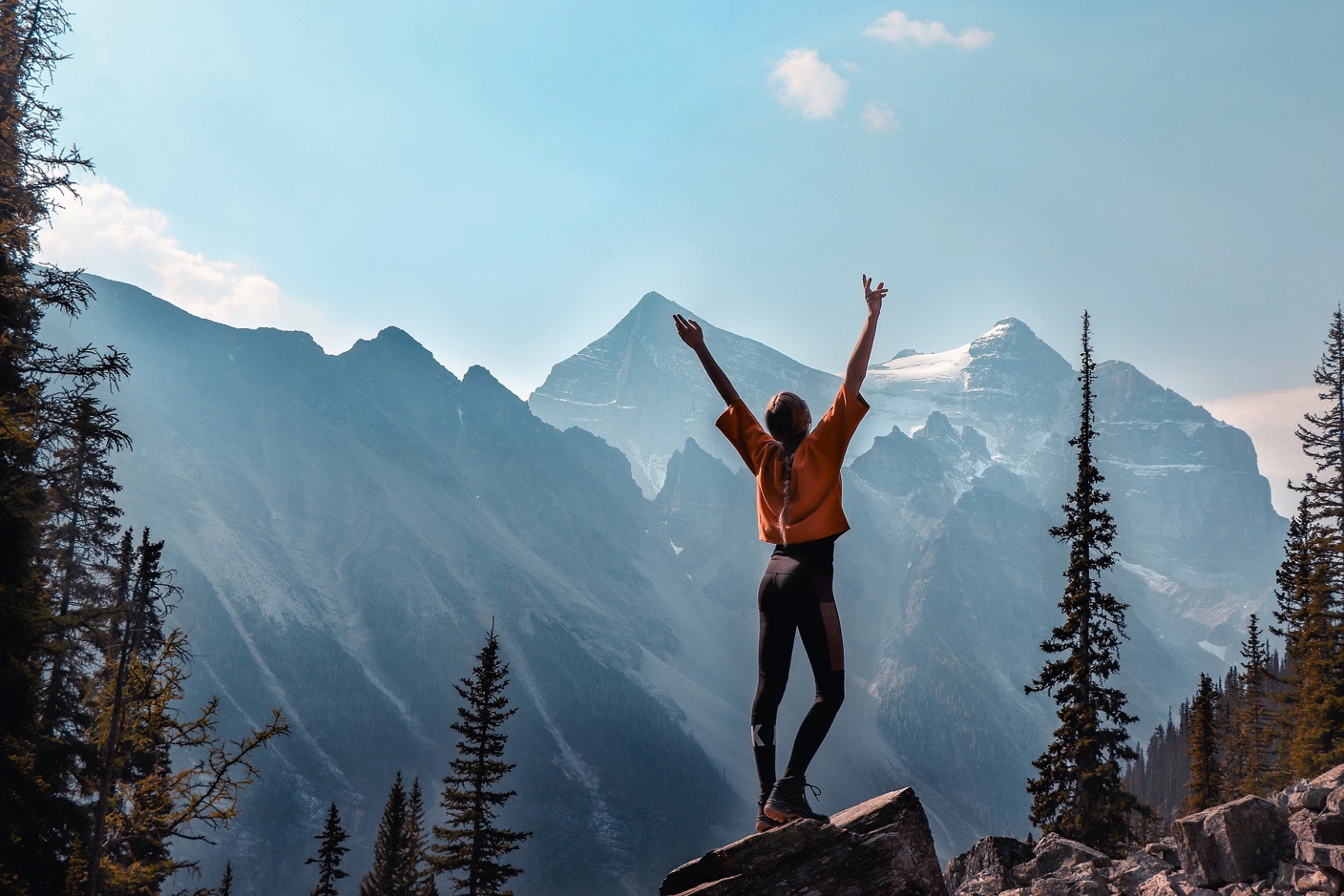 © Pixabay
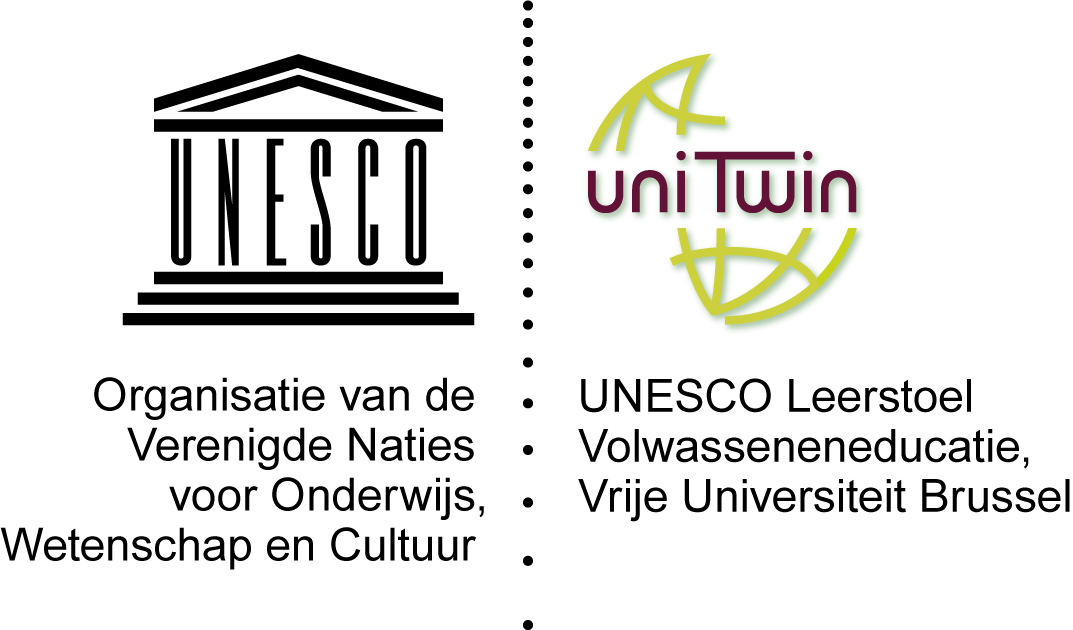 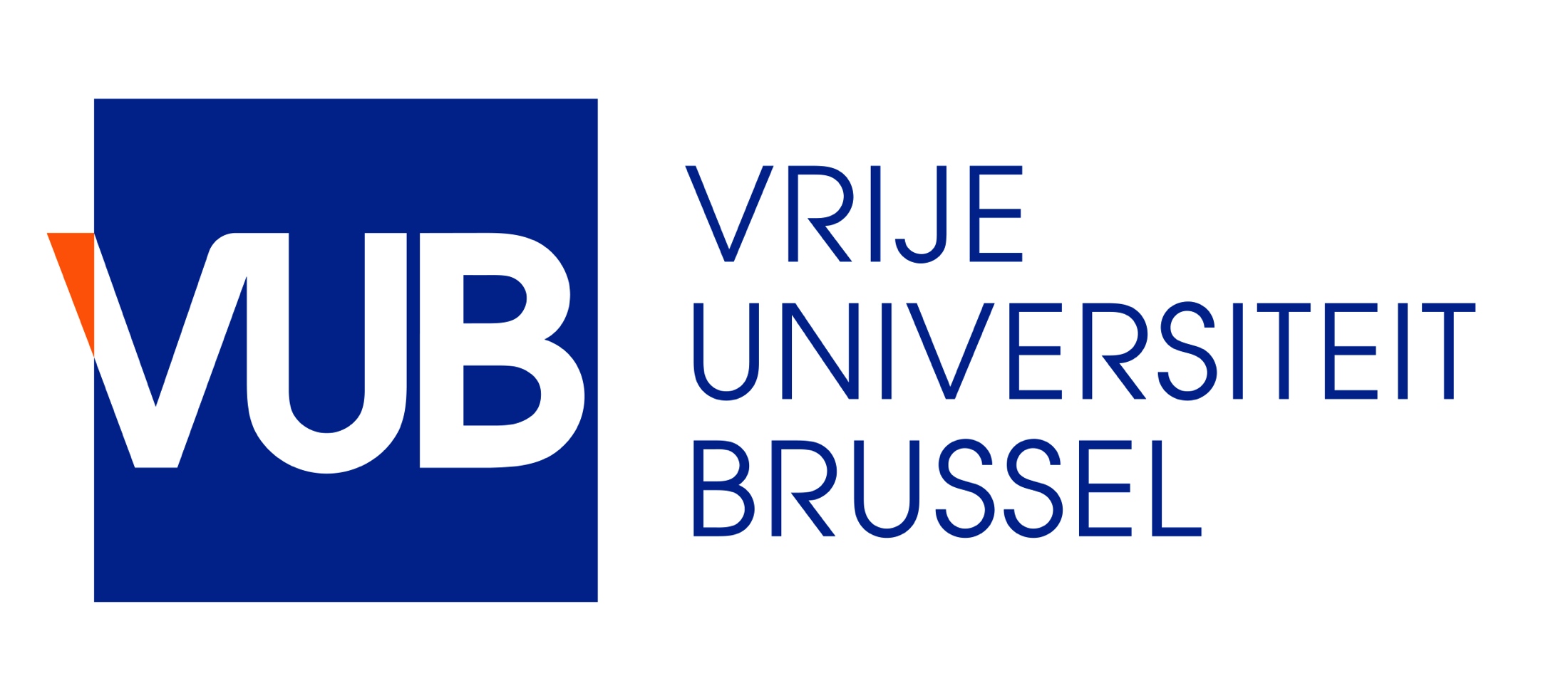 En ken je dit gevoel?
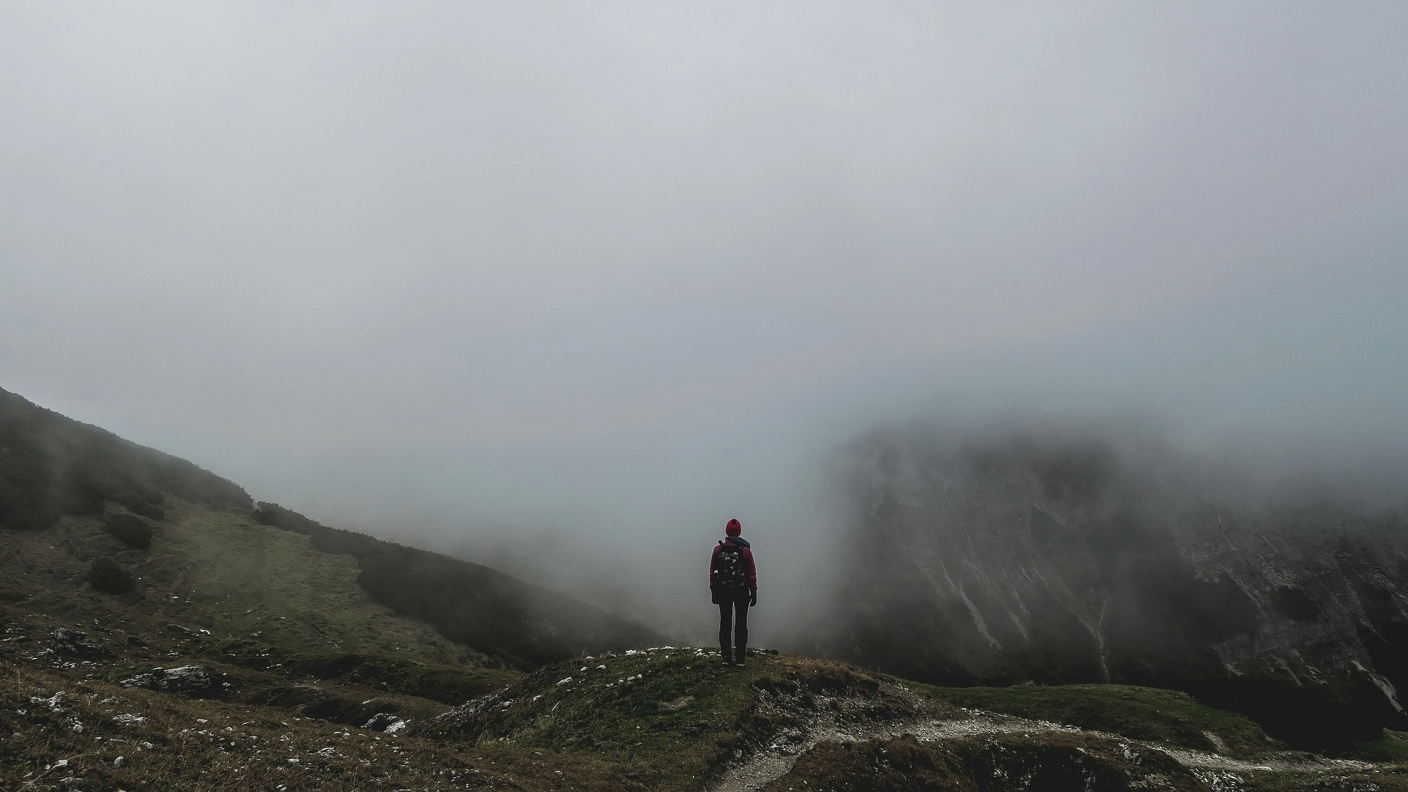 © Pexels
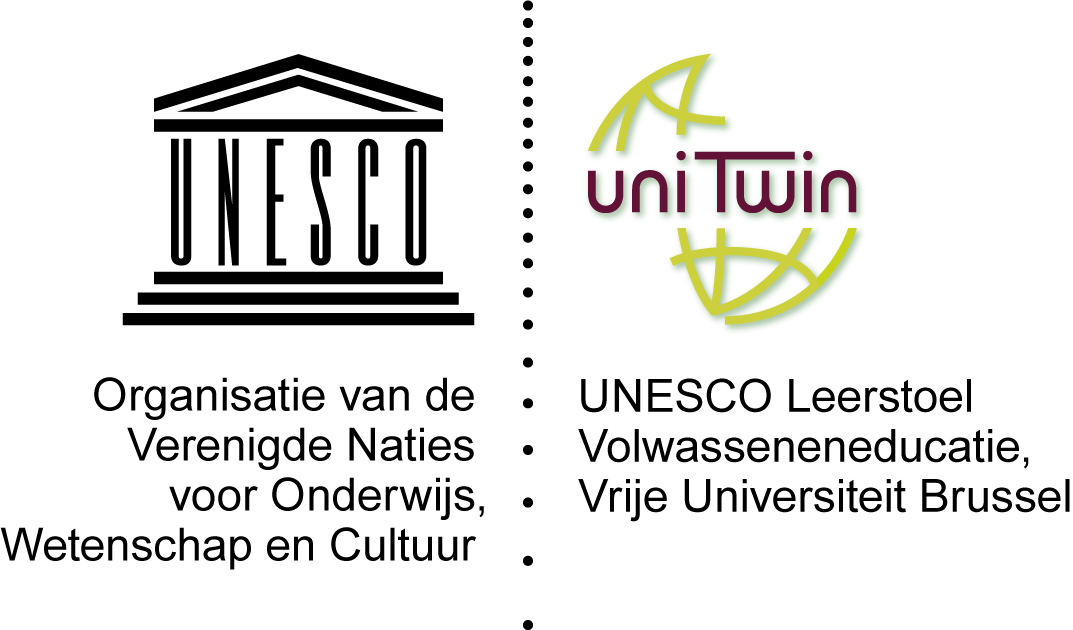 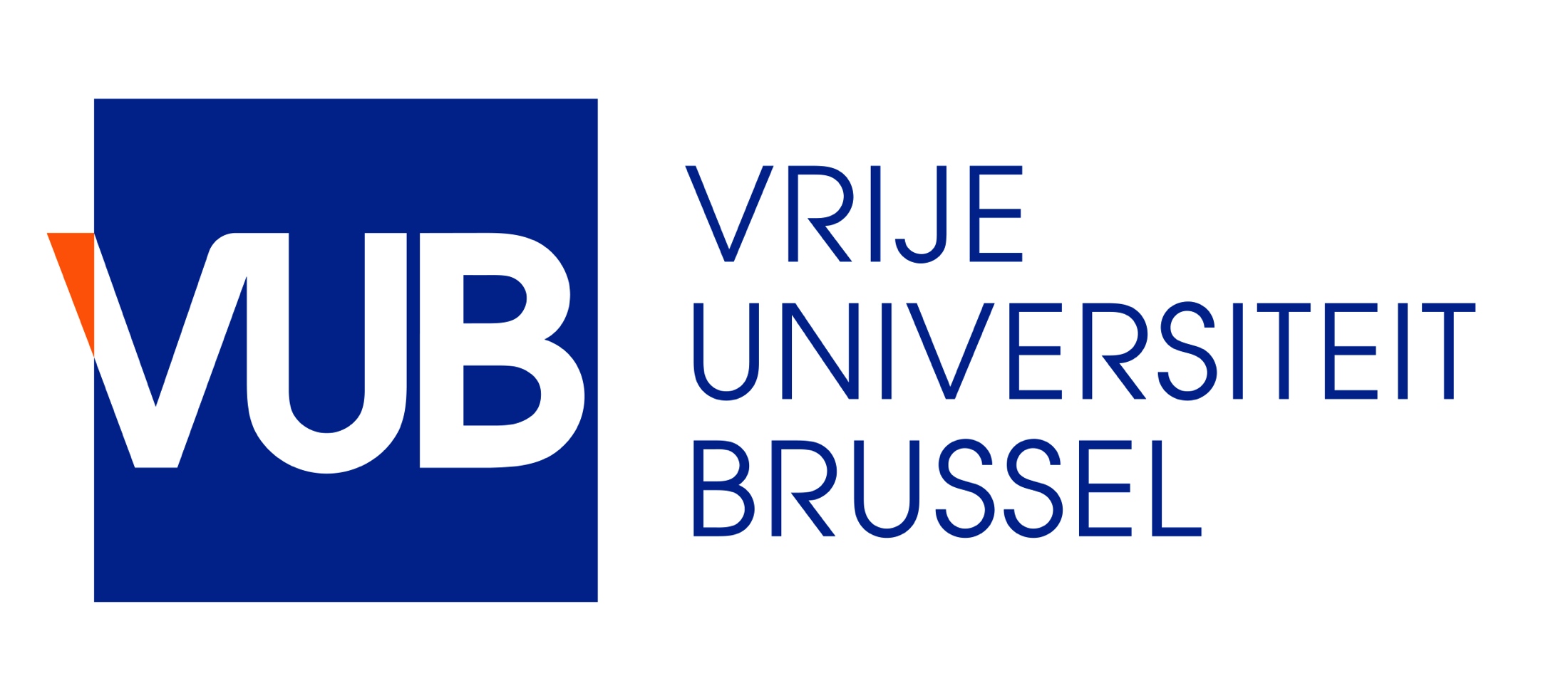 Leren: Voor sommigen begon het zo…
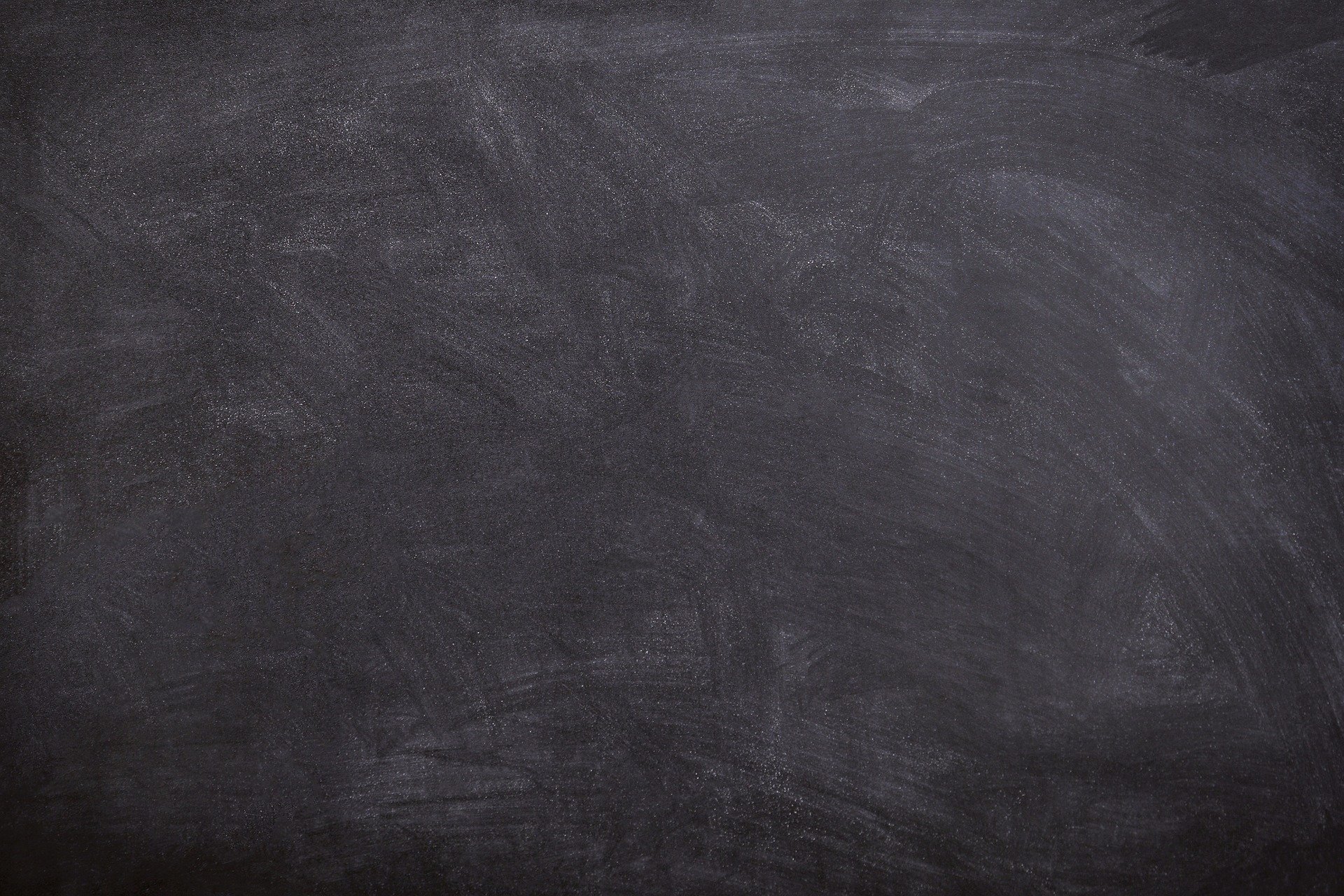 © Stux
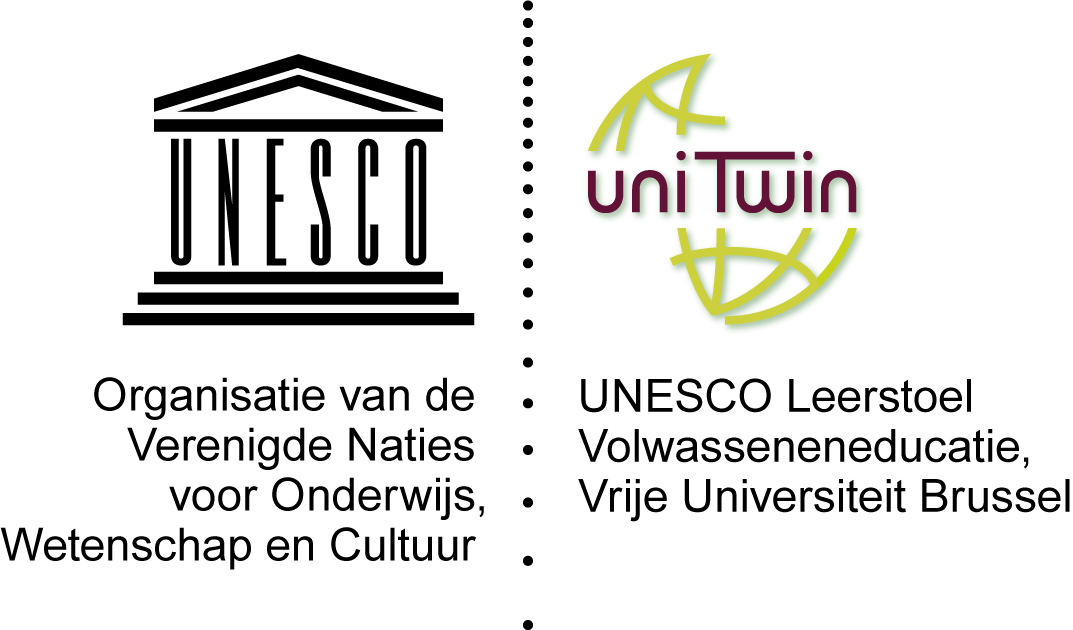 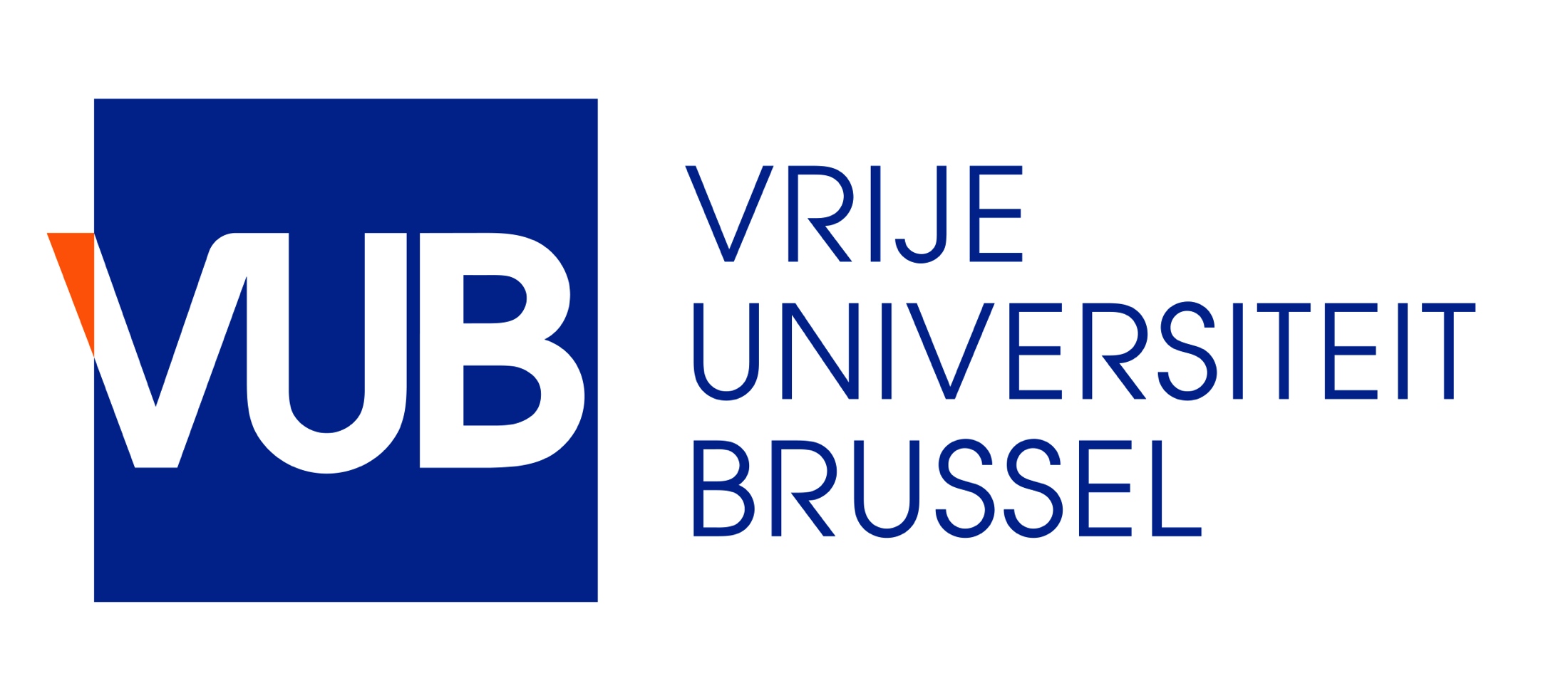 Maar werd het zo… door scholing
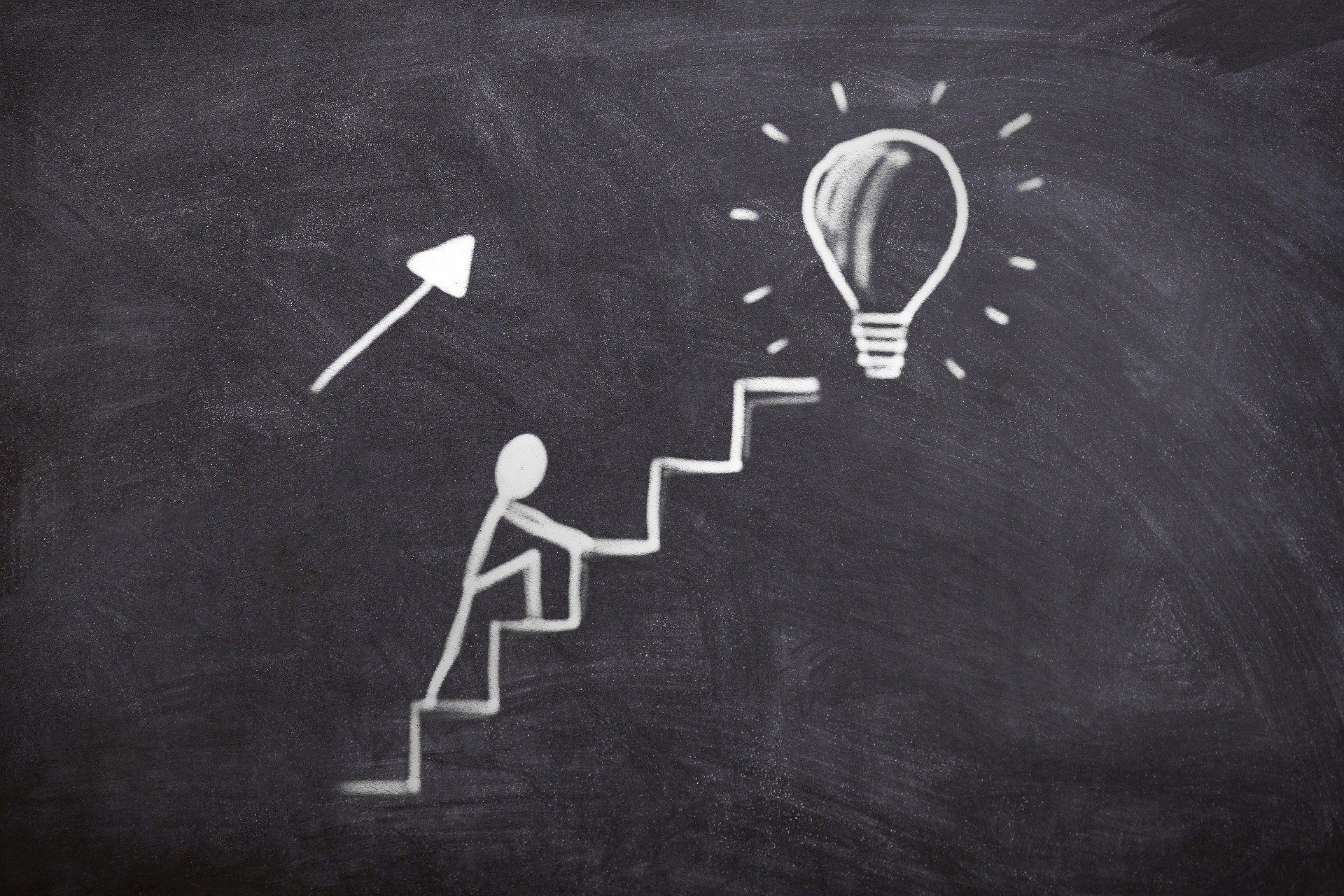 © Athree23
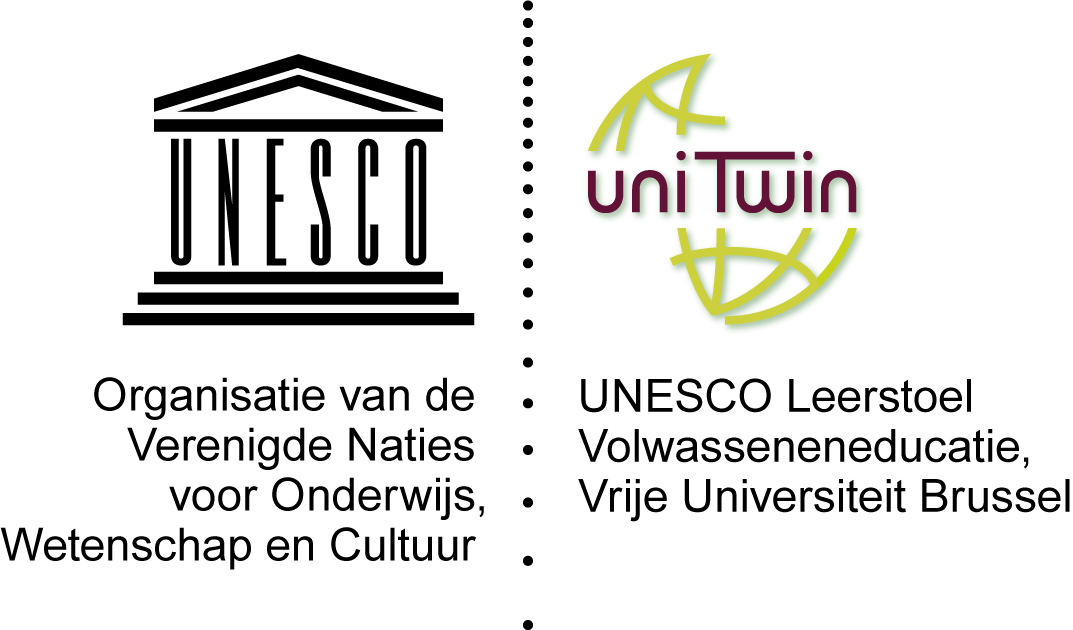 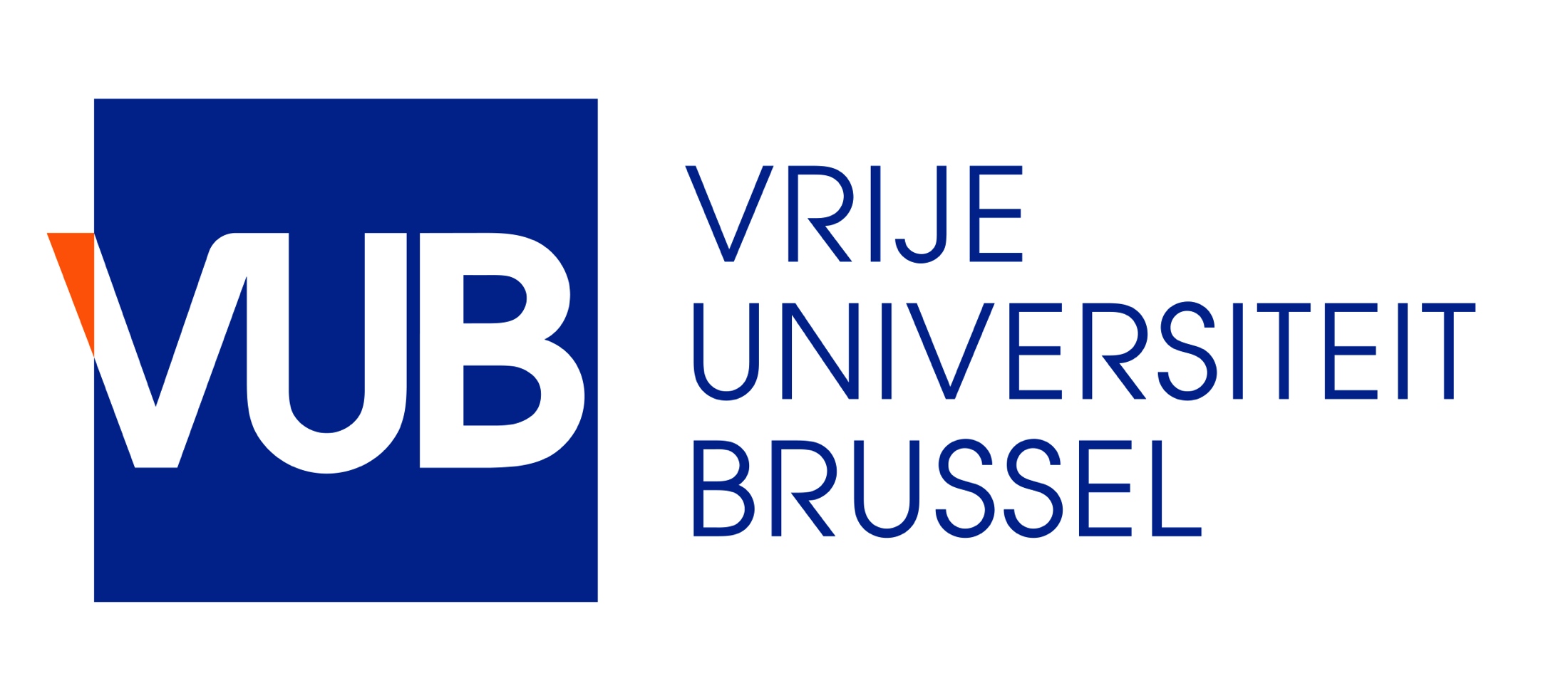 Wat levert scholing op?
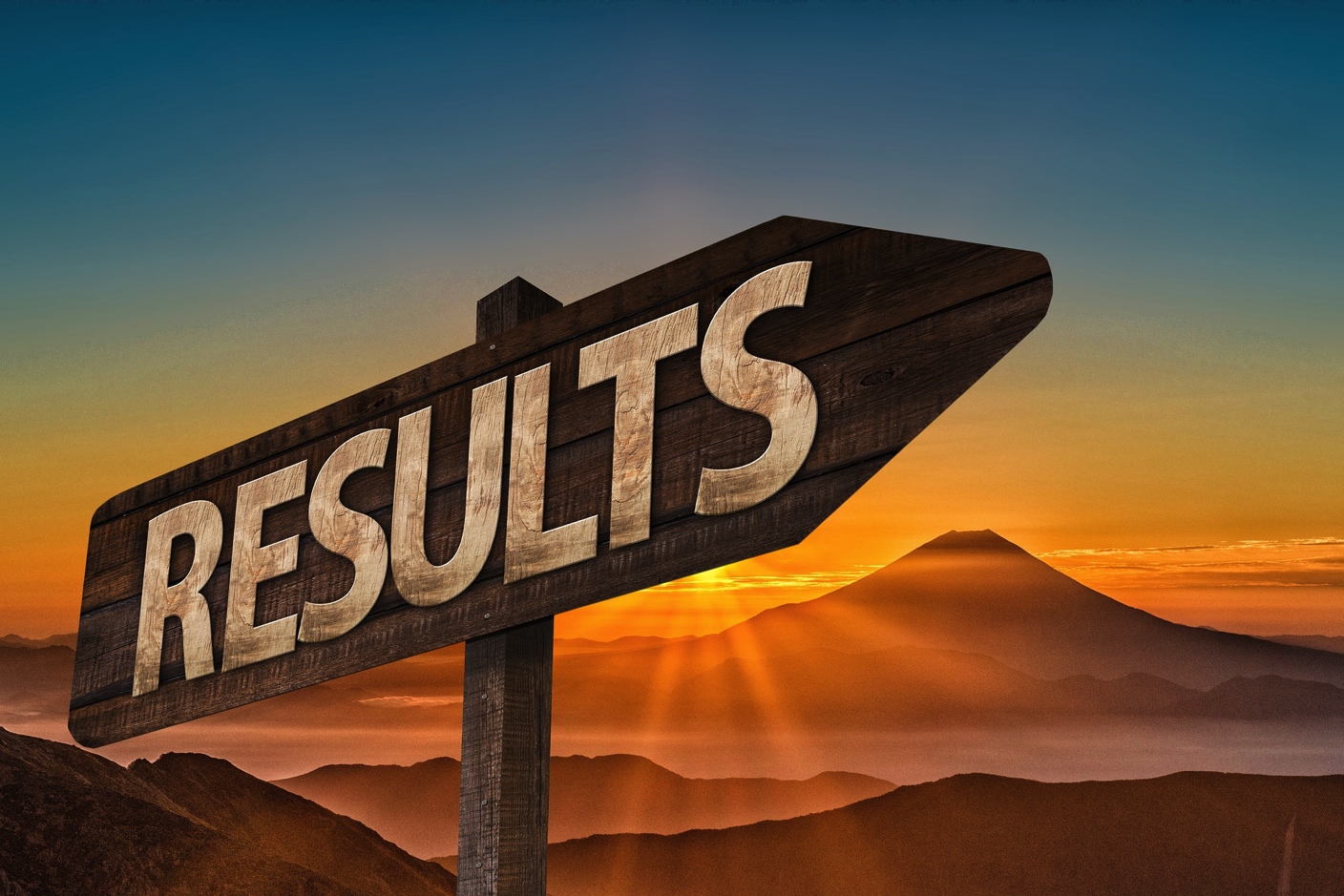 © Geralt
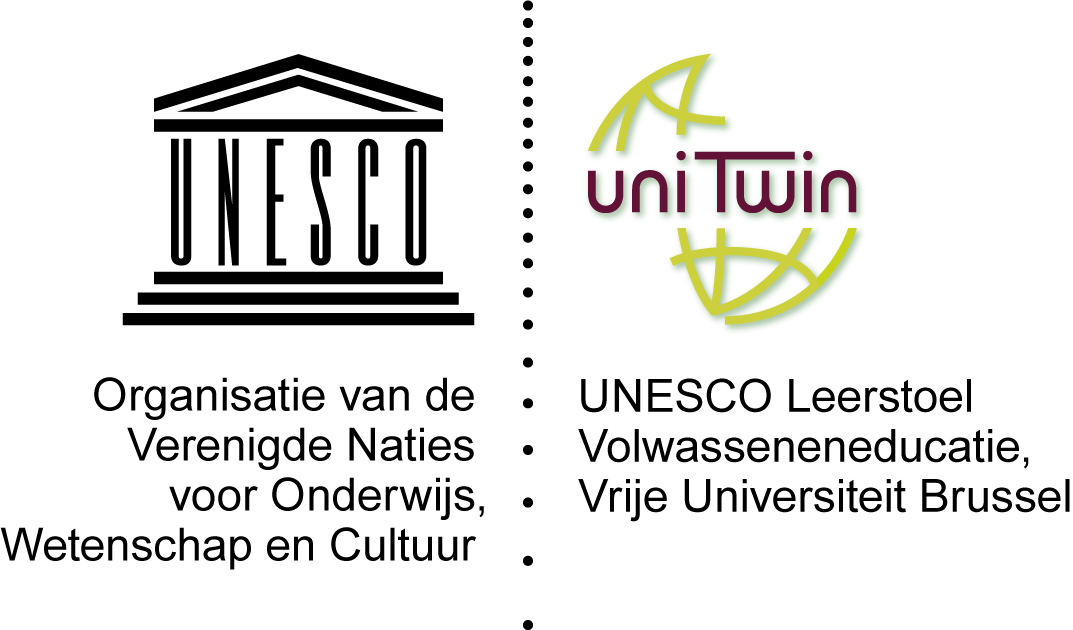 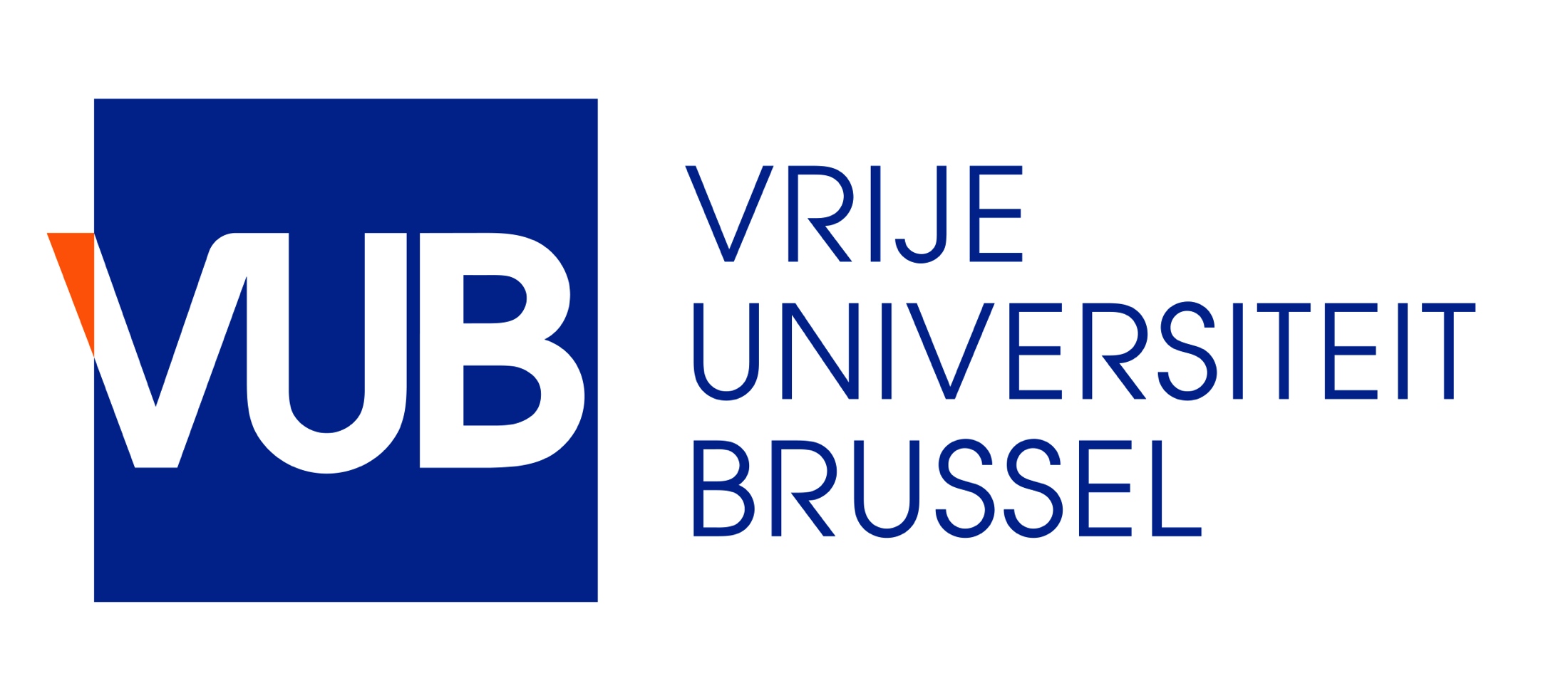 Impact?Onderzoek onder circa 7000 deelnemers
Circa 40%-50% beter ervaren gezond-heid 
(pilot A’dam)
Circa 
60%-70% 
beter toepassen van  taal
Circa 40%-60% betere plek in de samen-leving
Circa 20%-30% betere arbeids-markt-positie
Trajecten basisvaardigheden (m.n. taal)
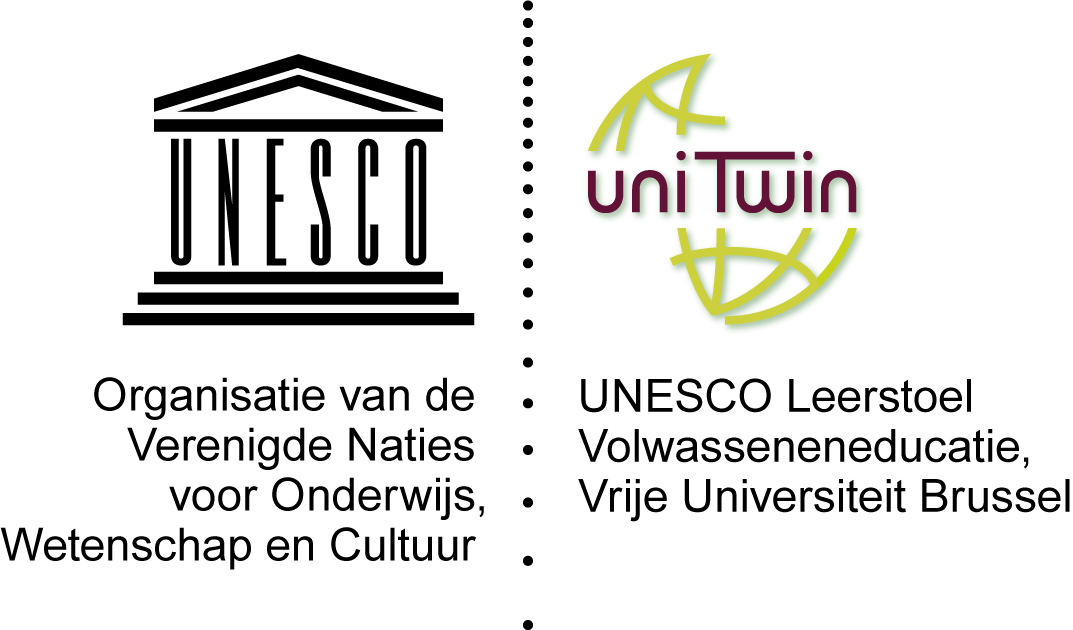 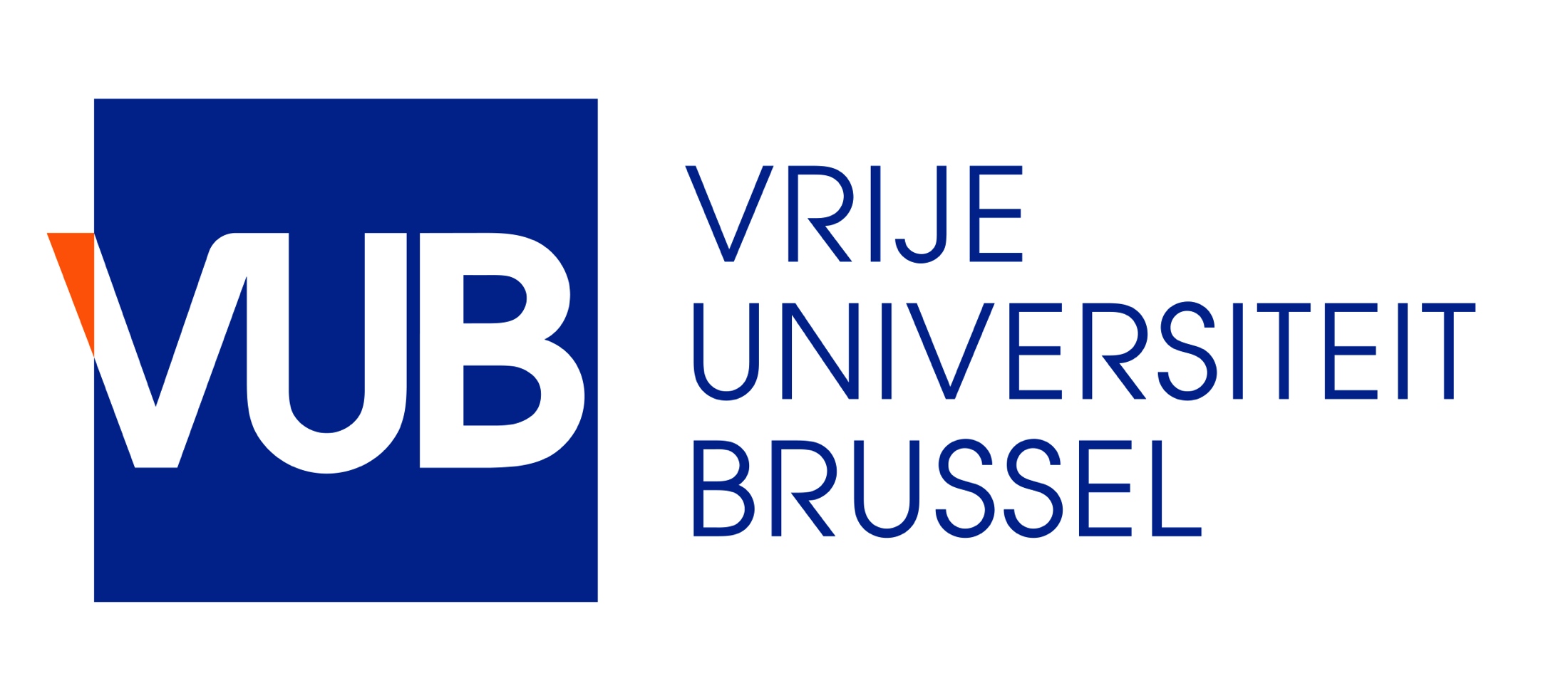 MKBA leertrajecten
Rendement: 
€9997,- - €2804,- = € 7193,- per dln.
Vb.: Bij 1000 deelnemers: 
€ 7.193.000,-

Per geïnvesteerde Euro levert taaltraject gem. €2,56 op. 

Nuancering door LPBL:
- Uitvalspercentage van 35%
- Nettorendement
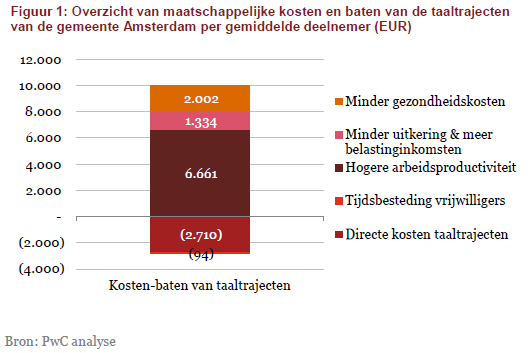 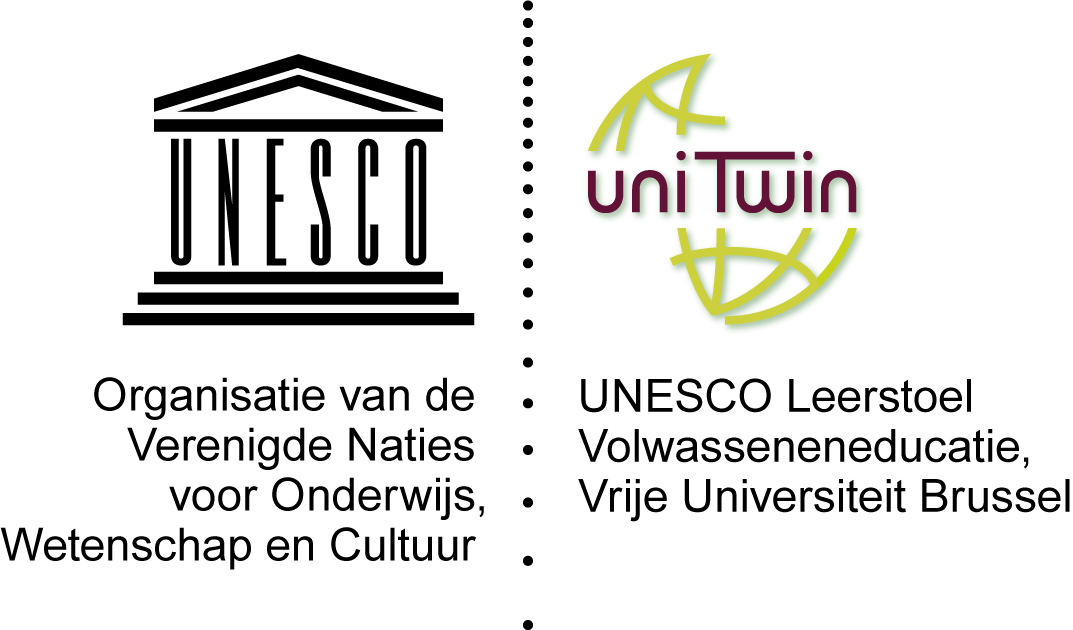 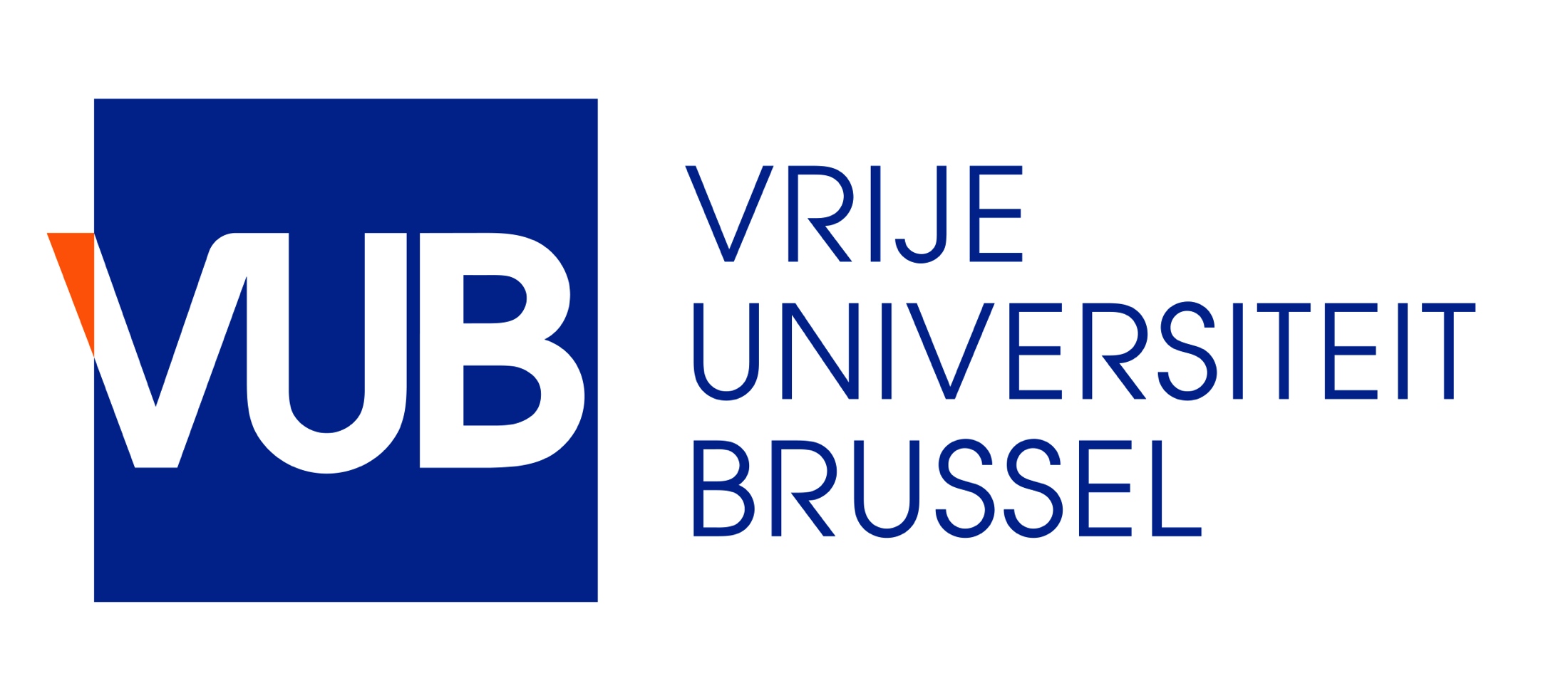 Voor wie werkt het?
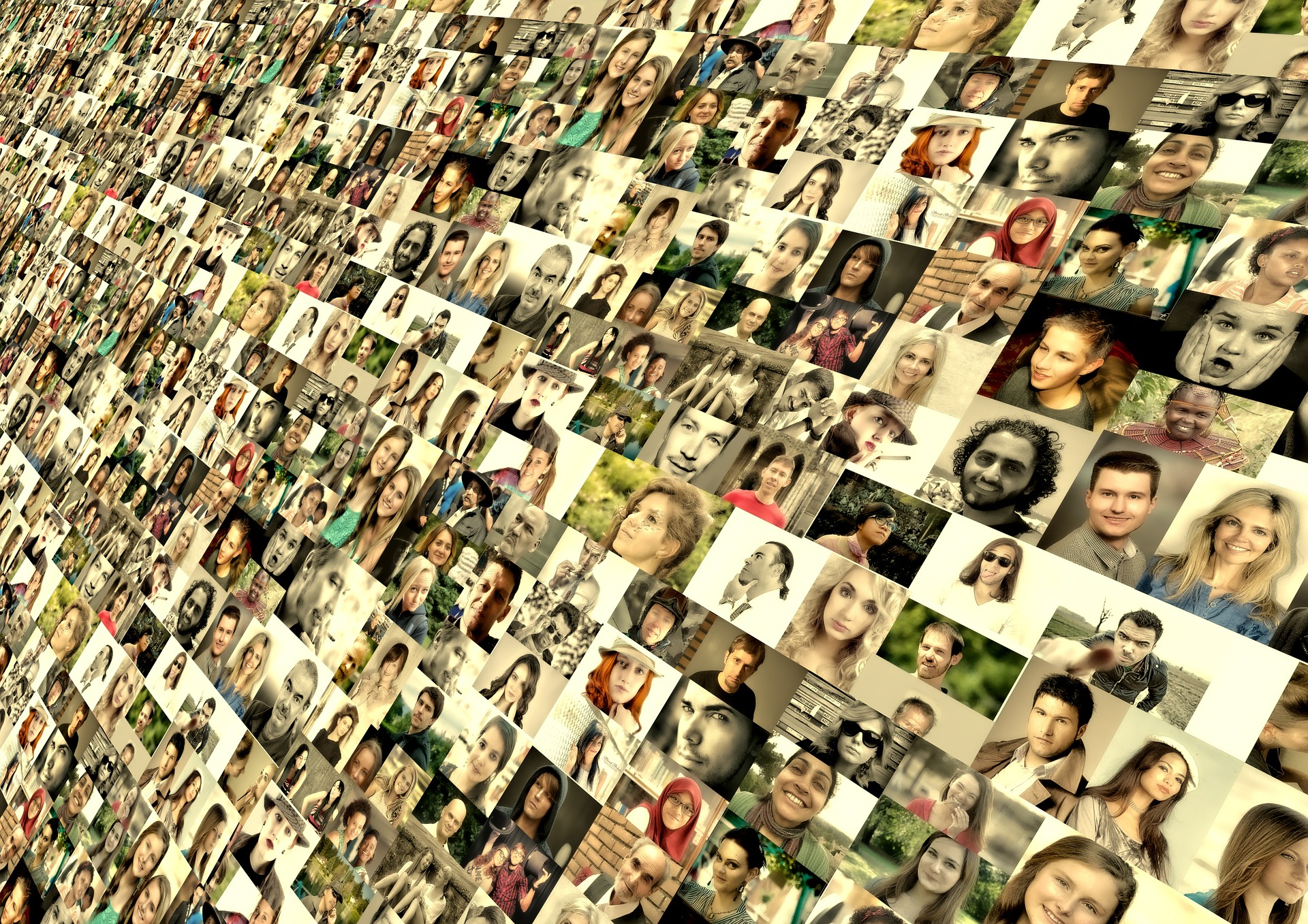 © Geralt
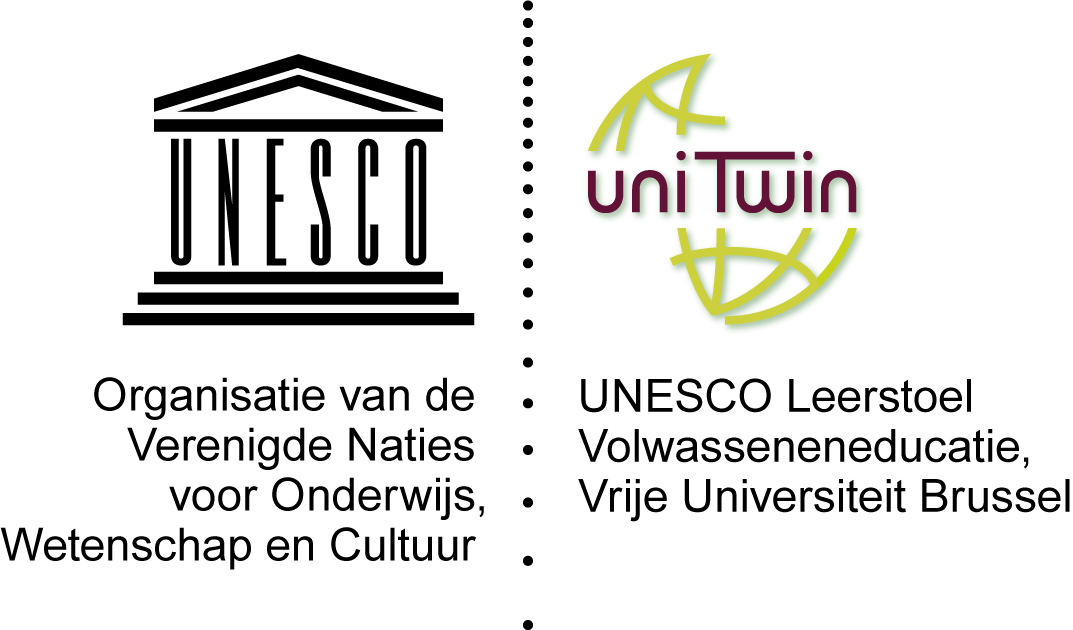 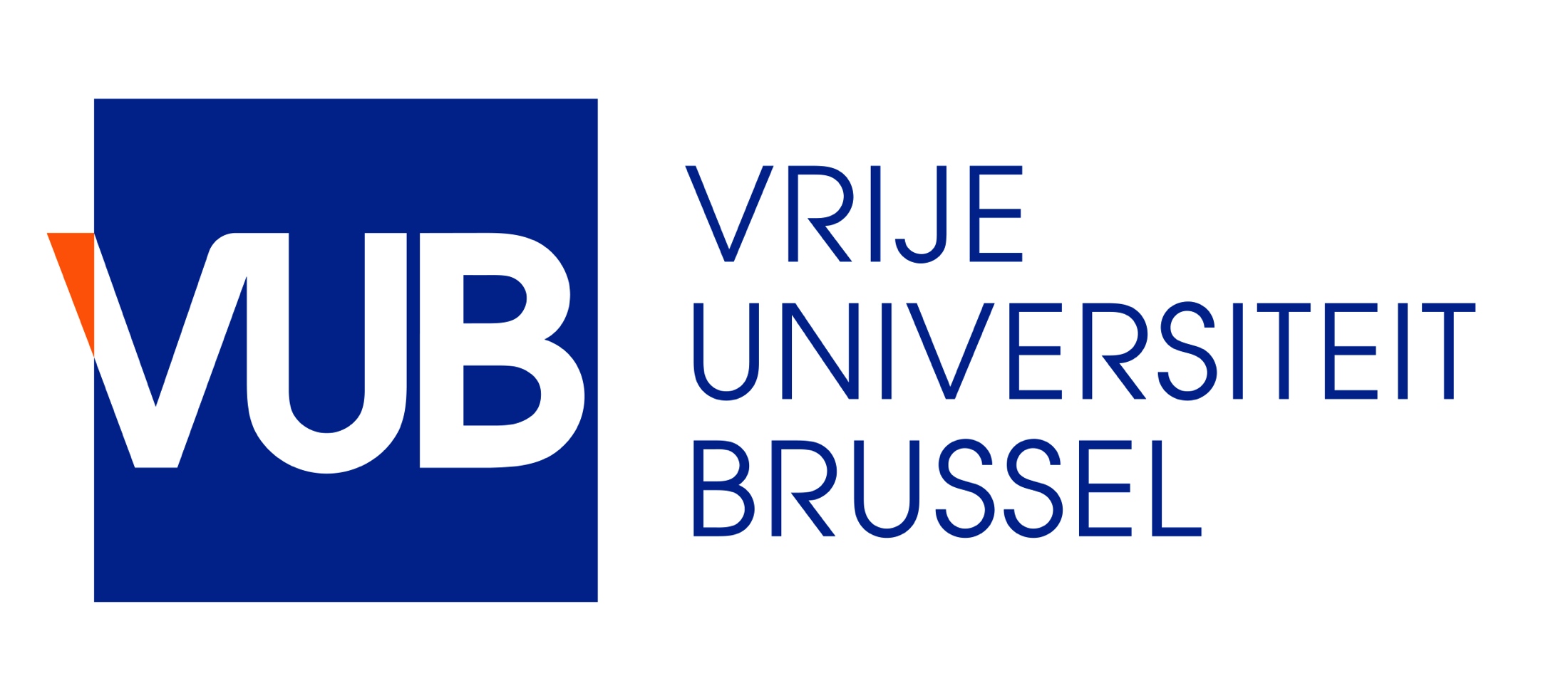 Oftewel groepen met een achterstand bestaan niet?
Migranten: 19% tot 26% risico op armoede (European Commission, 2010)

Ouderen: cumulatieve achterstelling (Verté, 2015)

Risicojongeren: 21.5% risico op armoede (Eurostat, 2018)

Vrouwen: slechtere positie op arbeidsmarkt (European Commission, 2018)

Laagopgeleiden: eerder depressieve gevoelens en minder 
	vaak gelukkig (Eurostat, 2018)

Laaggeletterden: groter percentage werkloos en geven vaker aan een matige / heel slechte gezondheidsstatus te hebben (Buisman et al., 2013 / Buisman en Houtkoop, 2014)
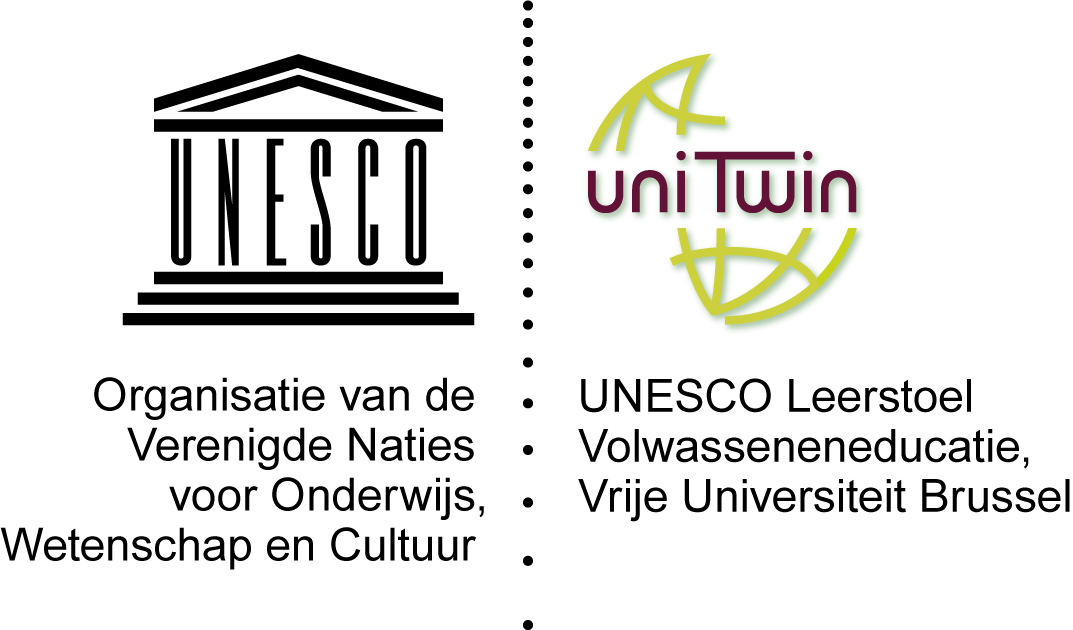 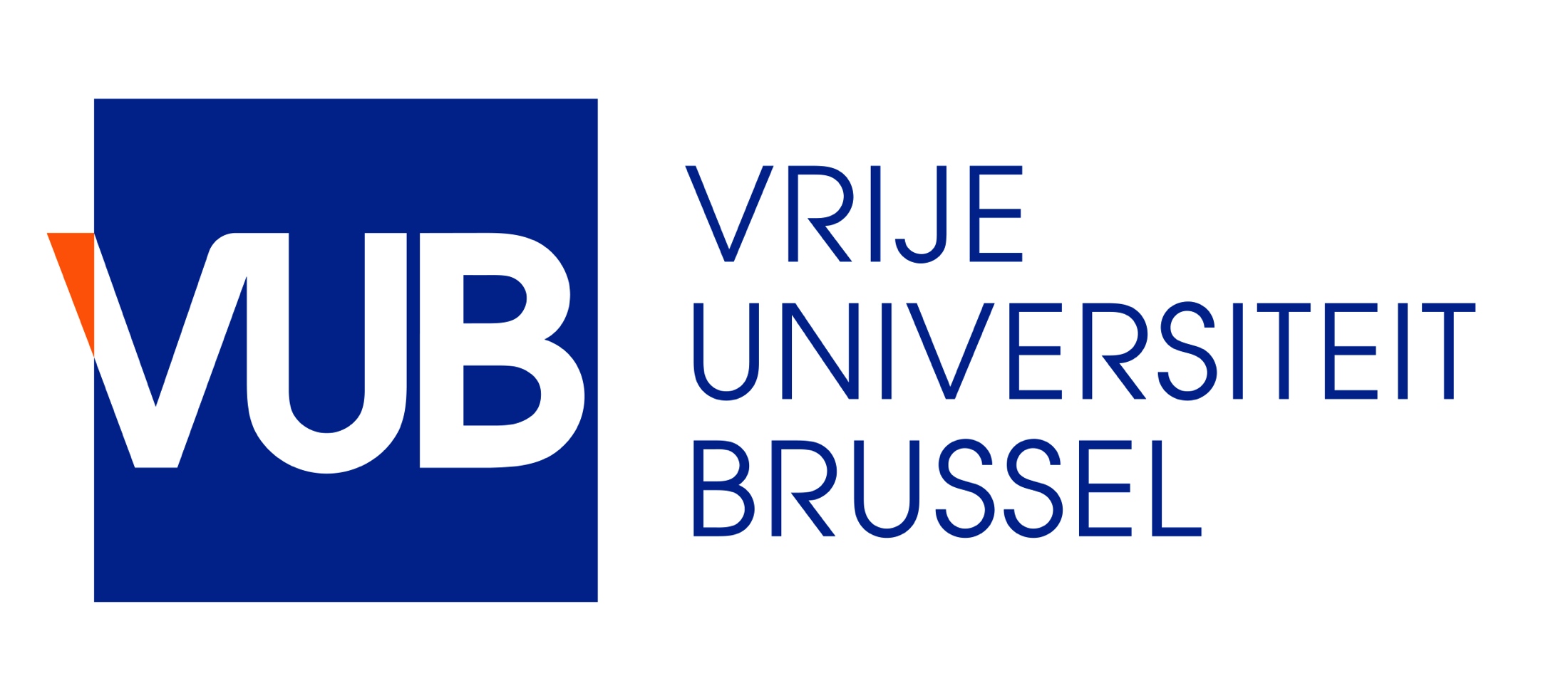 Zelfs bij groepen waar men het wellicht minder verwachtOnderzoek LVB’ers bij avZ
Duidelijk wordt, dat:
circa 66% zelfstandig(er) is gaan wonen;

circa 78% meer kansen heeft gekregen op de arbeidsmarkt, doordat men kon doorstromen naar het MBO, stage is gaan lopen of een betere plek op de arbeidsmarkt heeft gevonden;

circa 63% een beter zelfbeeld en meer zelfvertrouwen heeft verkregen;

circa 69% een betere taal- en rekenbeheersing heeft gekregen naast betere digitale vaardigheden;

circa 59% meer is gaan ondernemen in de omgeving en andere mensen heeft ontmoet.
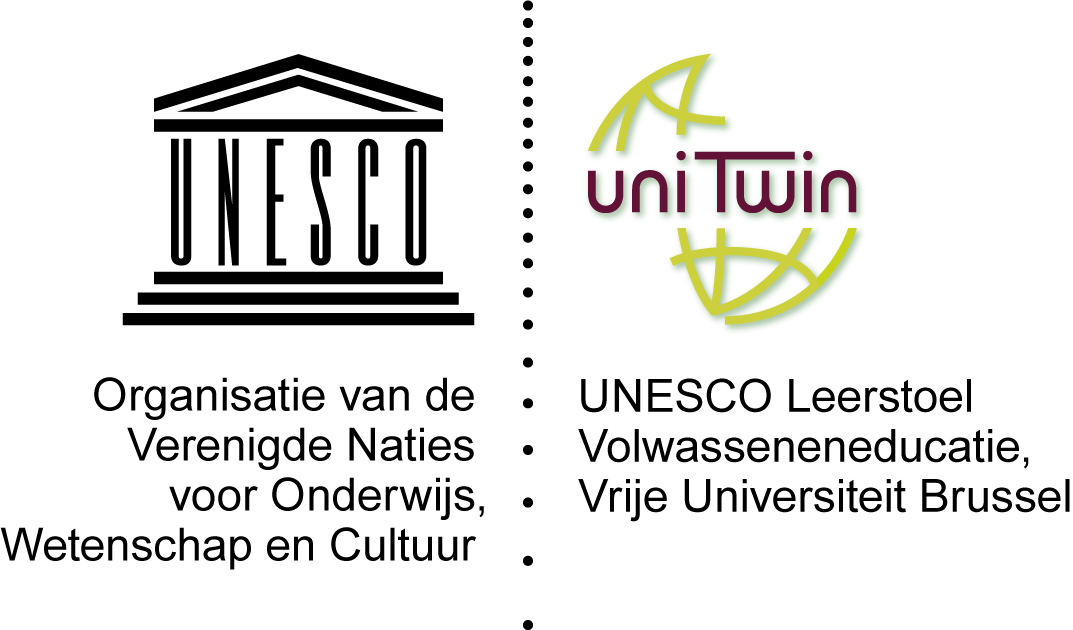 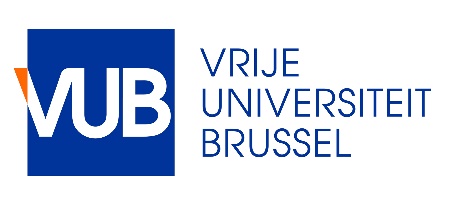 Wanneer is het succesvol?
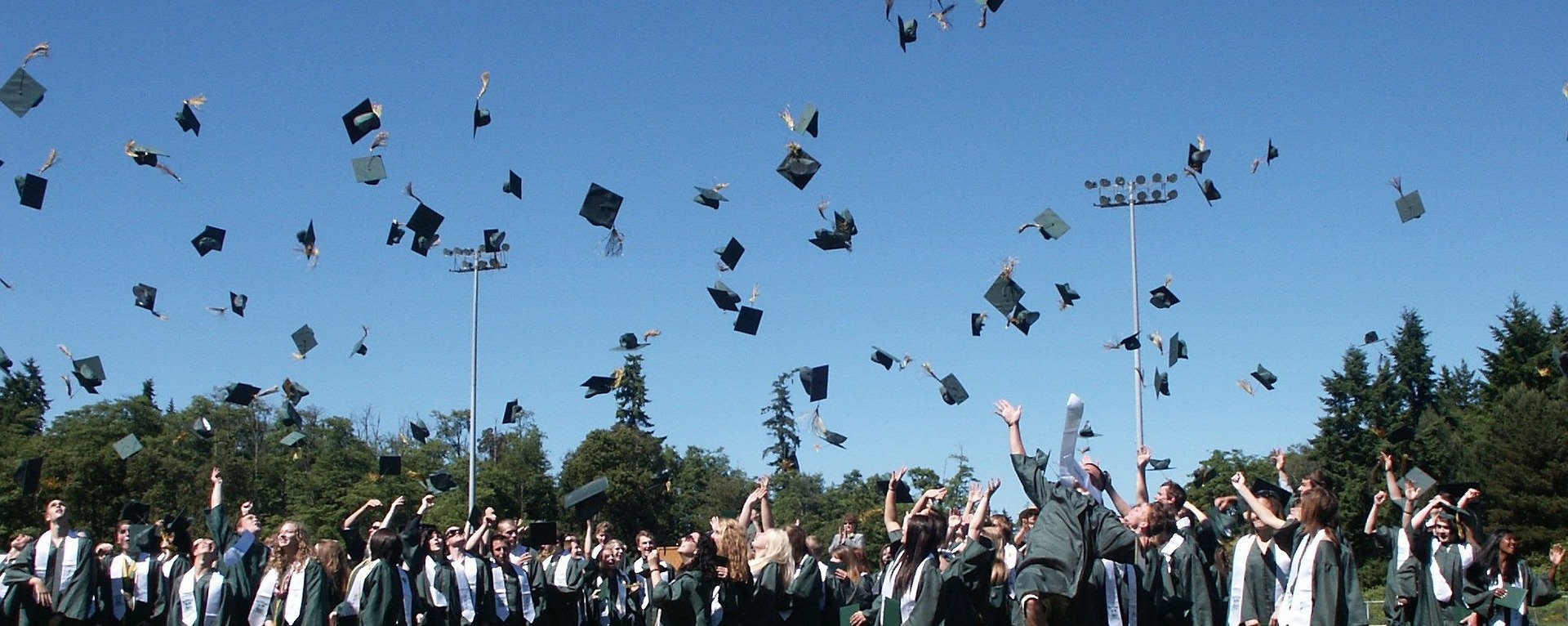 © Greymatters
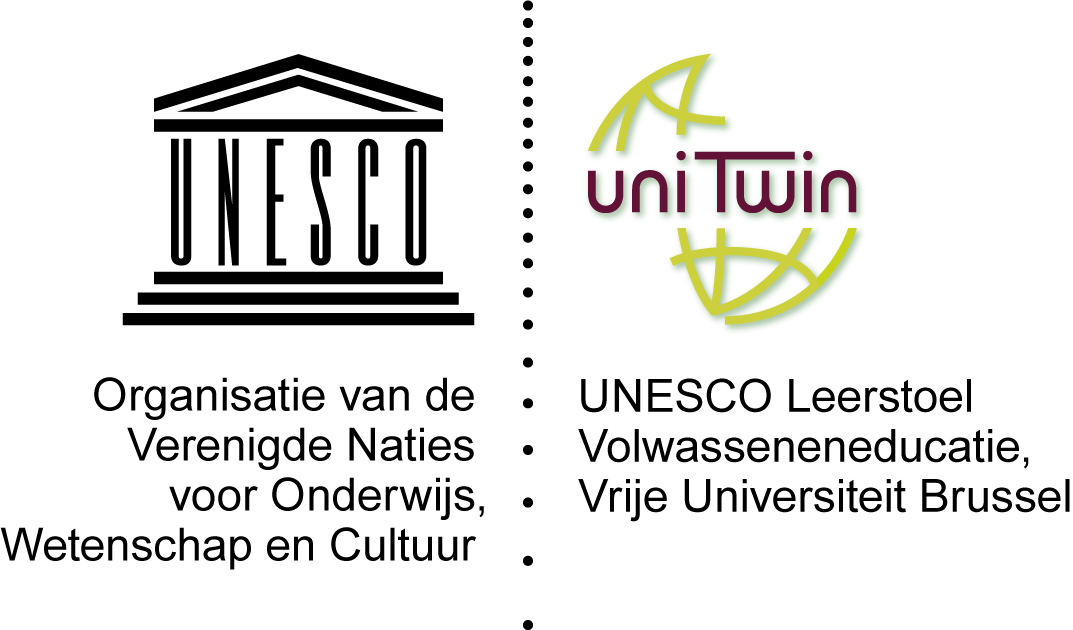 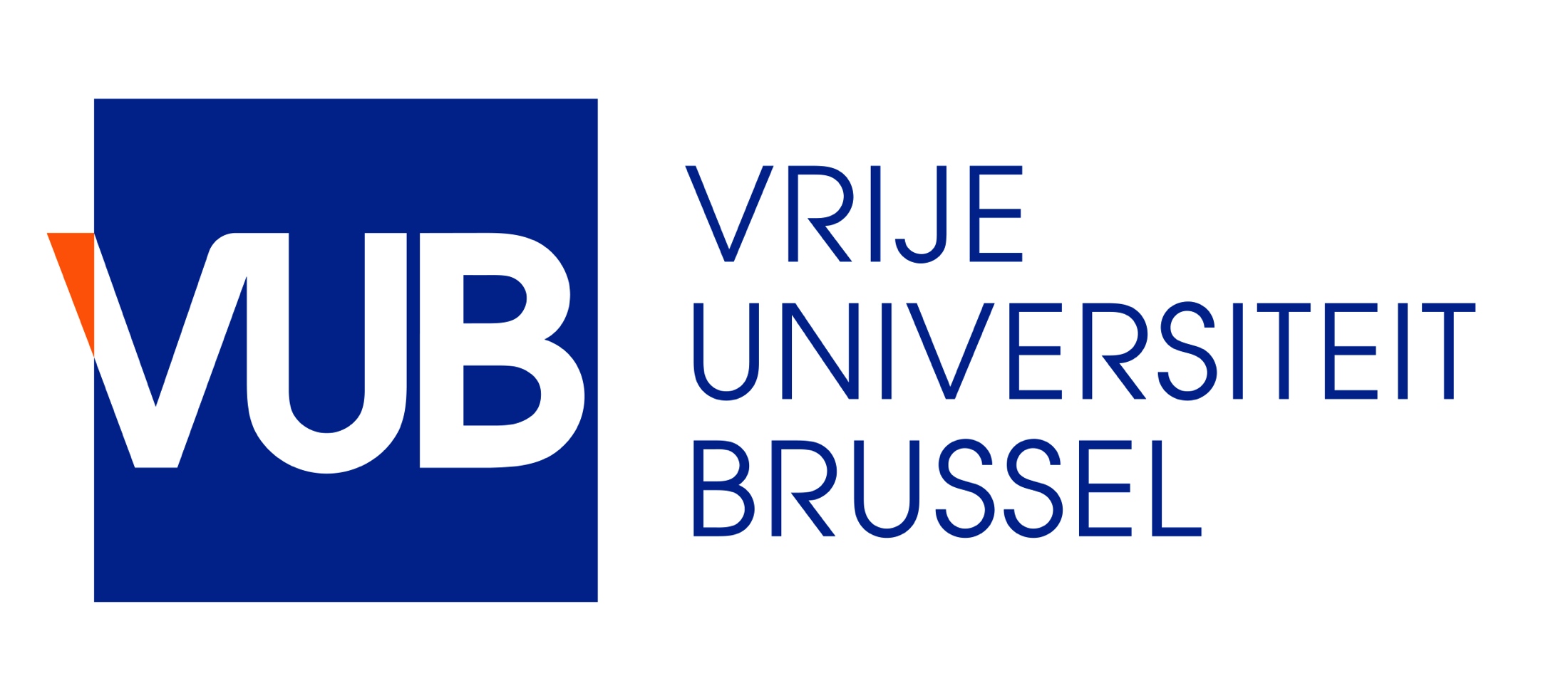 Succesfactoren leren voor laagopgeleiden
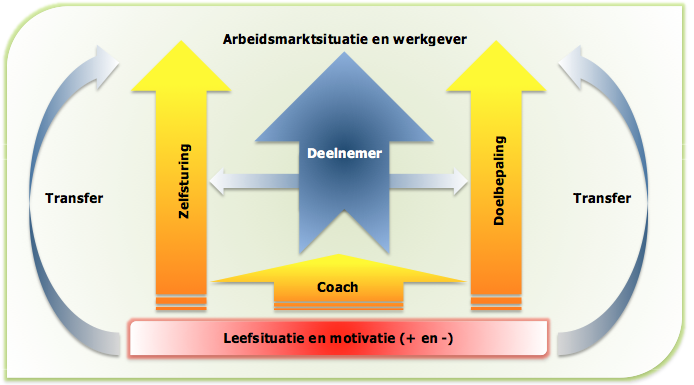 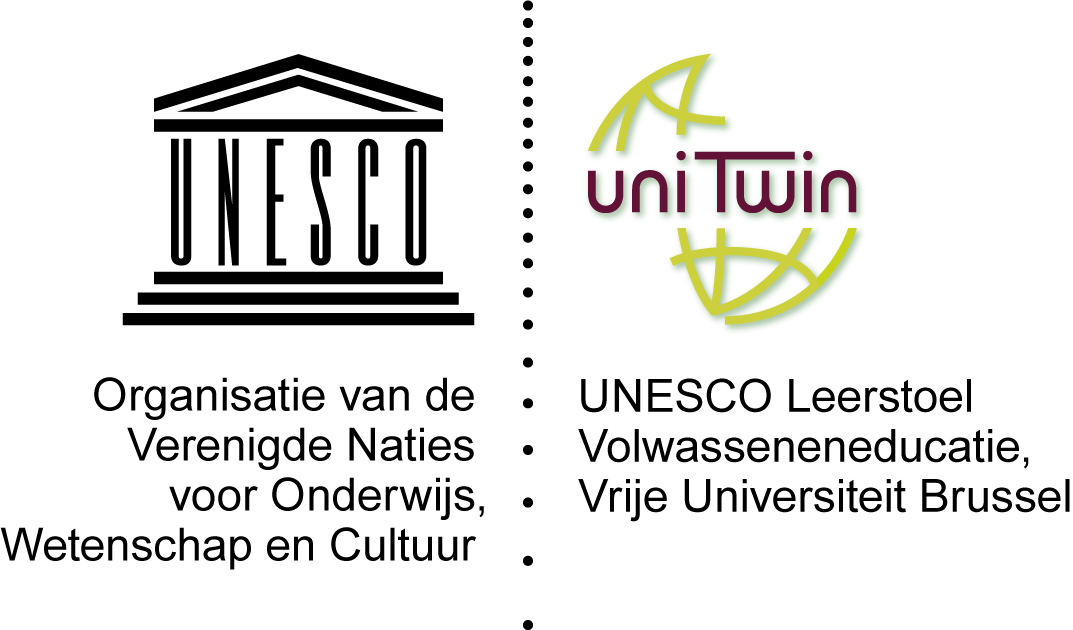 © De Greef, Heimens Visser & De Haan 2019
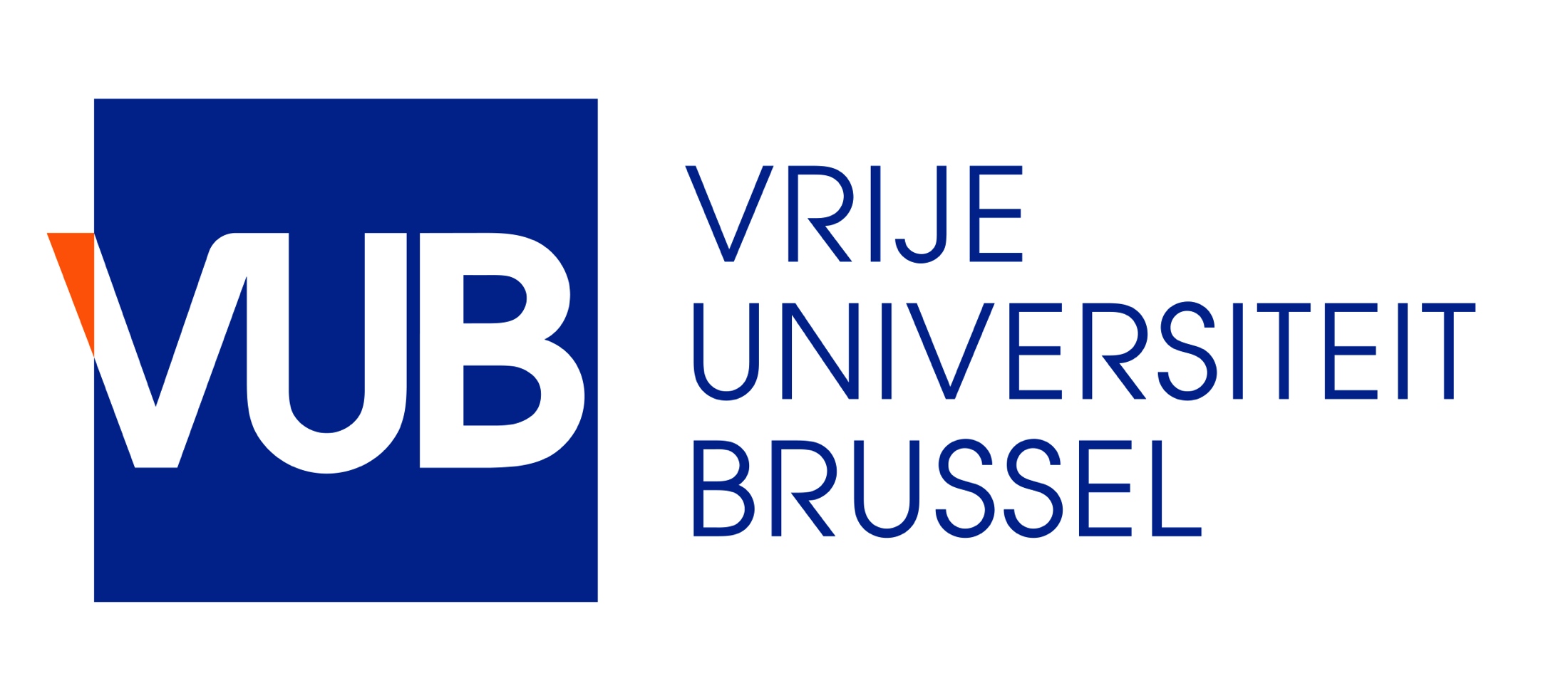 Kan het altijd: Bijvoorbeeld voor de WGA’er? (1)
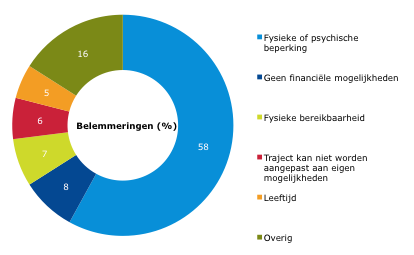 © De Graaf – Zijl et al. 2020
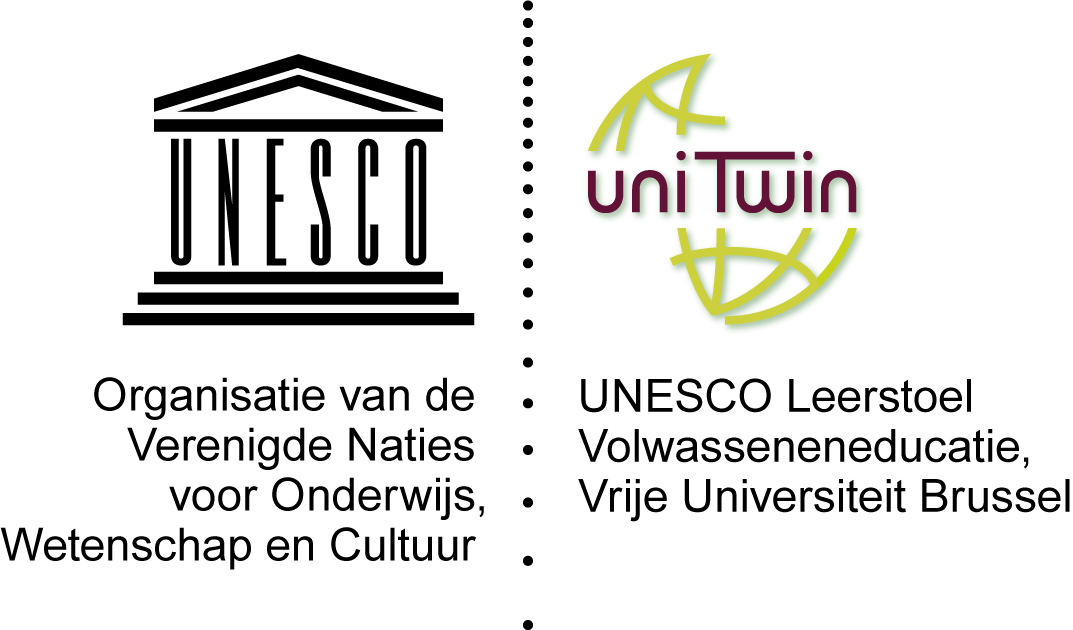 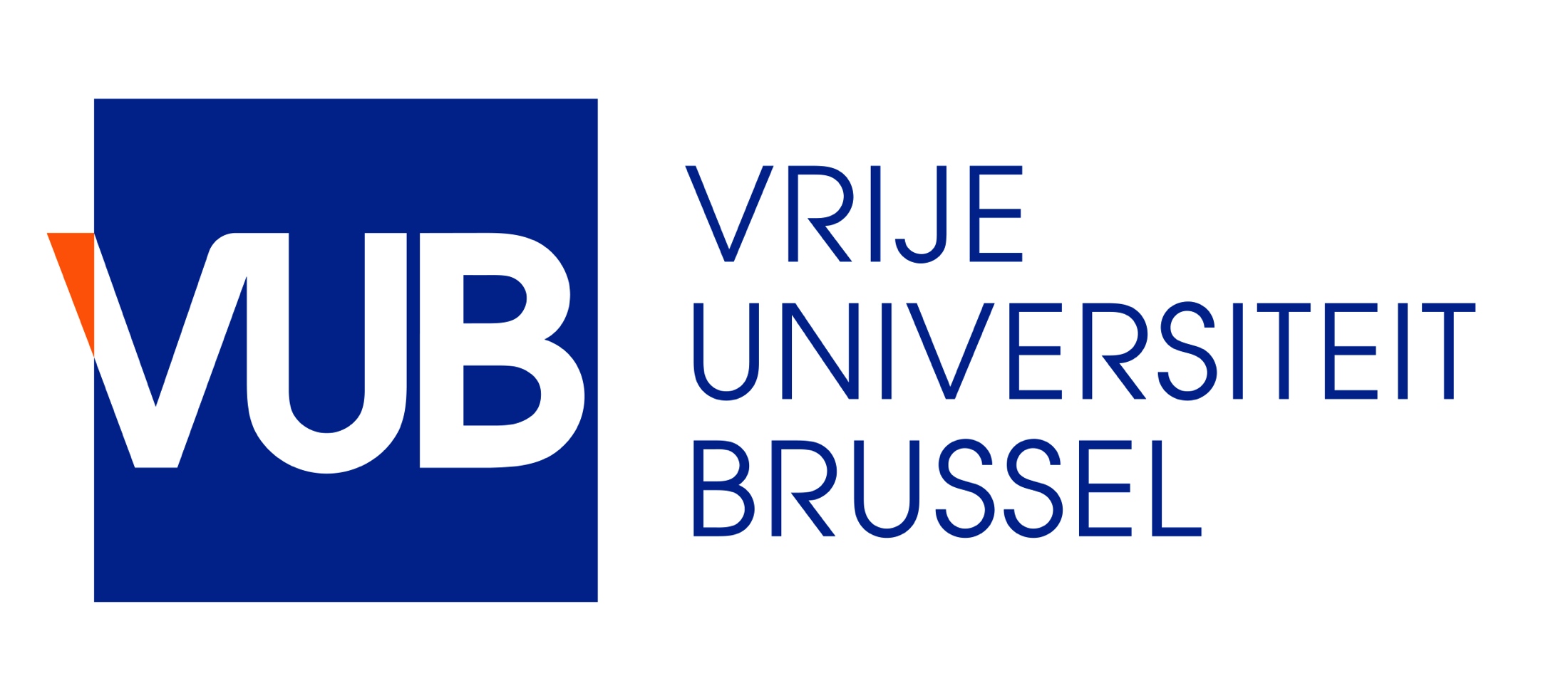 Kan het altijd: Bijvoorbeeld voor de WGA’er? (2)
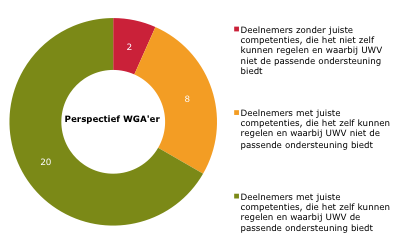 © De Graaf – Zijl et al. 2020
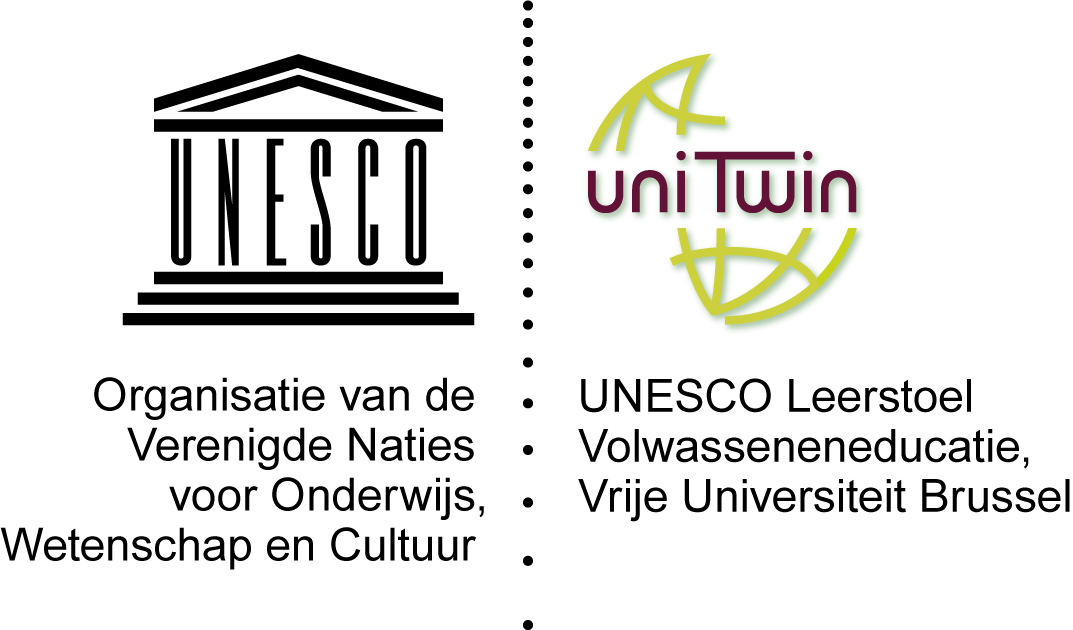 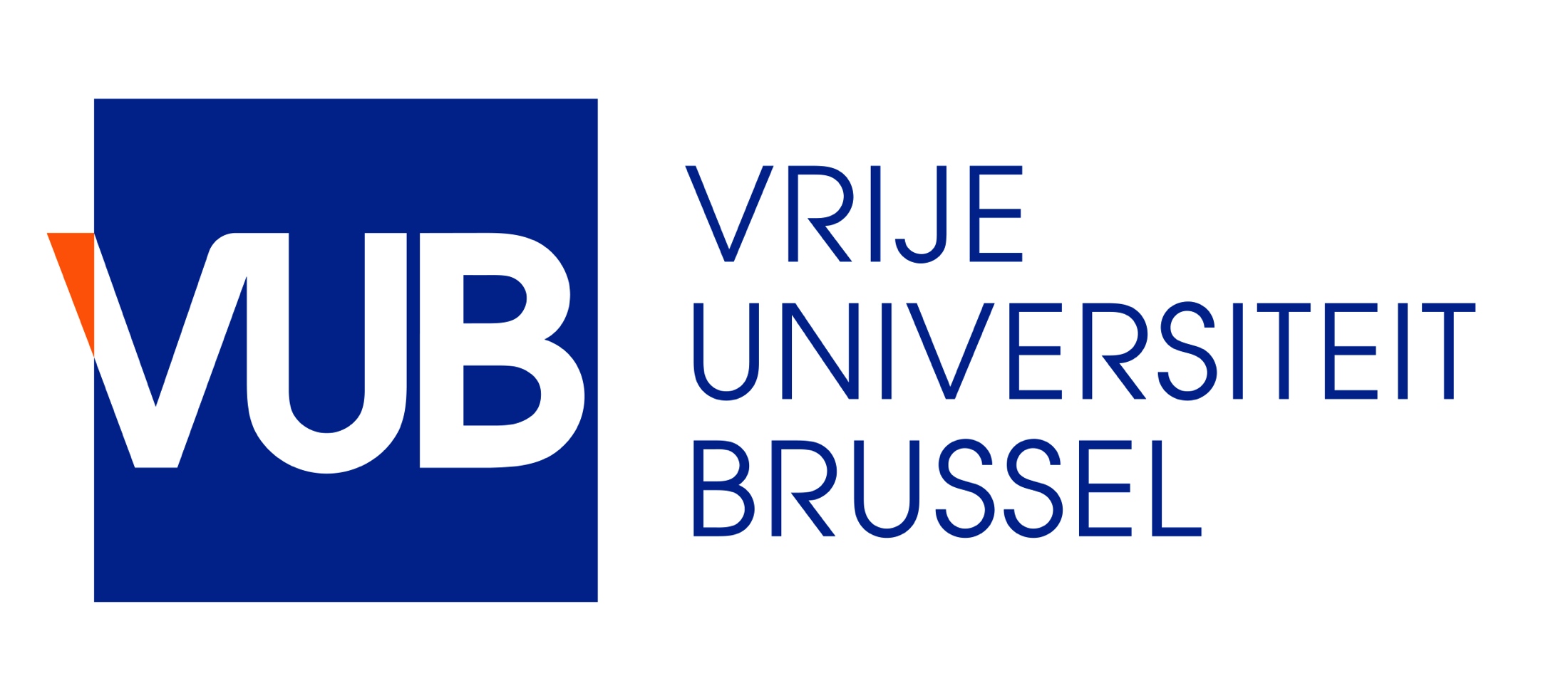 Wat te doen op de werkvloer?
Regel een ‘intake-moment’: PIP, POP, PEP etc. En neem hier de tijd voor!

Scan op basisvaardigheden (taal, rekenen & sociale vaardigheden) naast E2 = Eerdere Expertise.

Zorg ervoor dat de afdeling educatie van de ROC’s of van een andere taalaanbieder een structurele samenwerkingspartner is (erkende aanbieders waar een offerte van is verkregen)

Ben coach i.p.v. politieagent: heeft geen enkele zin en het gaat om de loopbaan

Regel de experimenteerruimte met het (midden)management
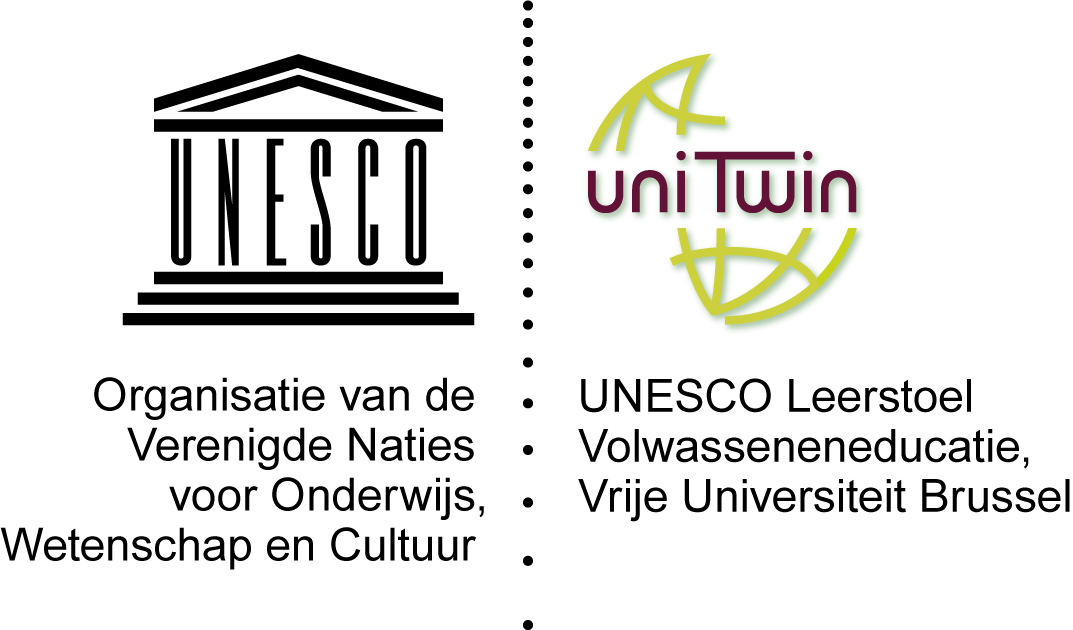 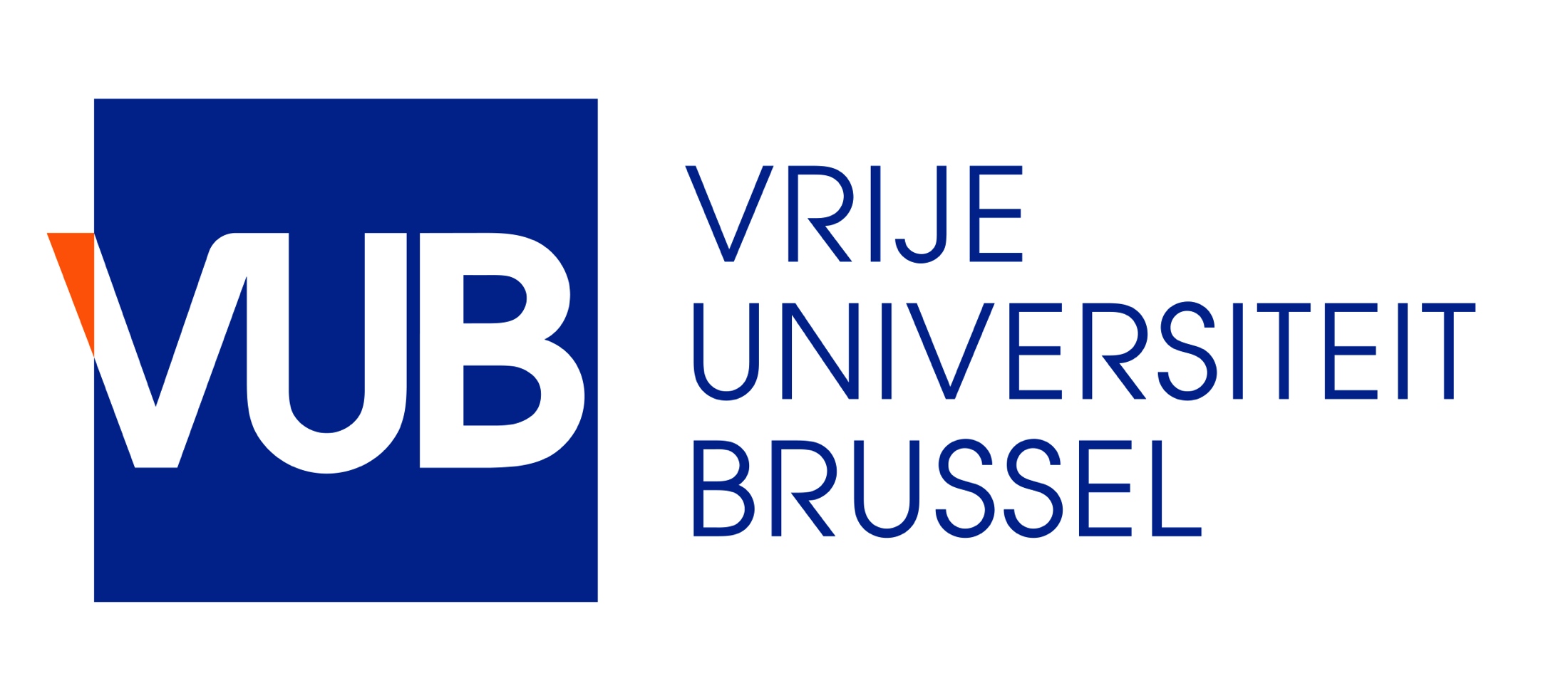 Welke trajecten zijn kansrijk?
Goud 1: Transfer

Goud 2: Professionele begeleiding

Goud 3: Iteratief (leren leren)

Goud 4: Snijvlak werken en leren

Goud 5: Combinatie met basisvaardigheden

Bijvoorbeeld: leerwerktrajecten, derde leerweg, BOL, BBL met lange intake en goede nazorg
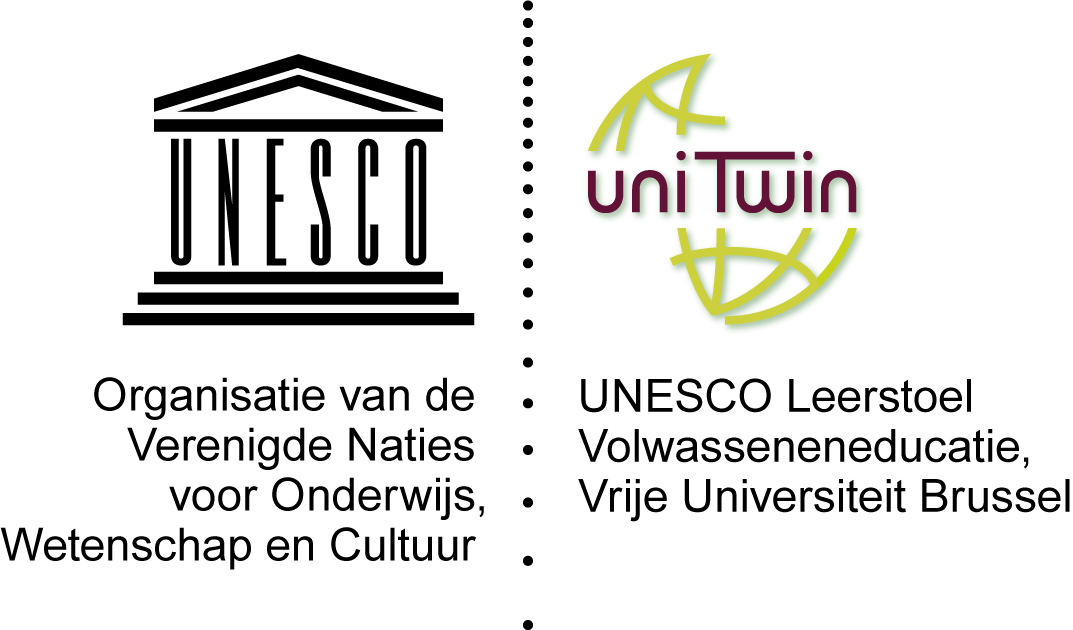 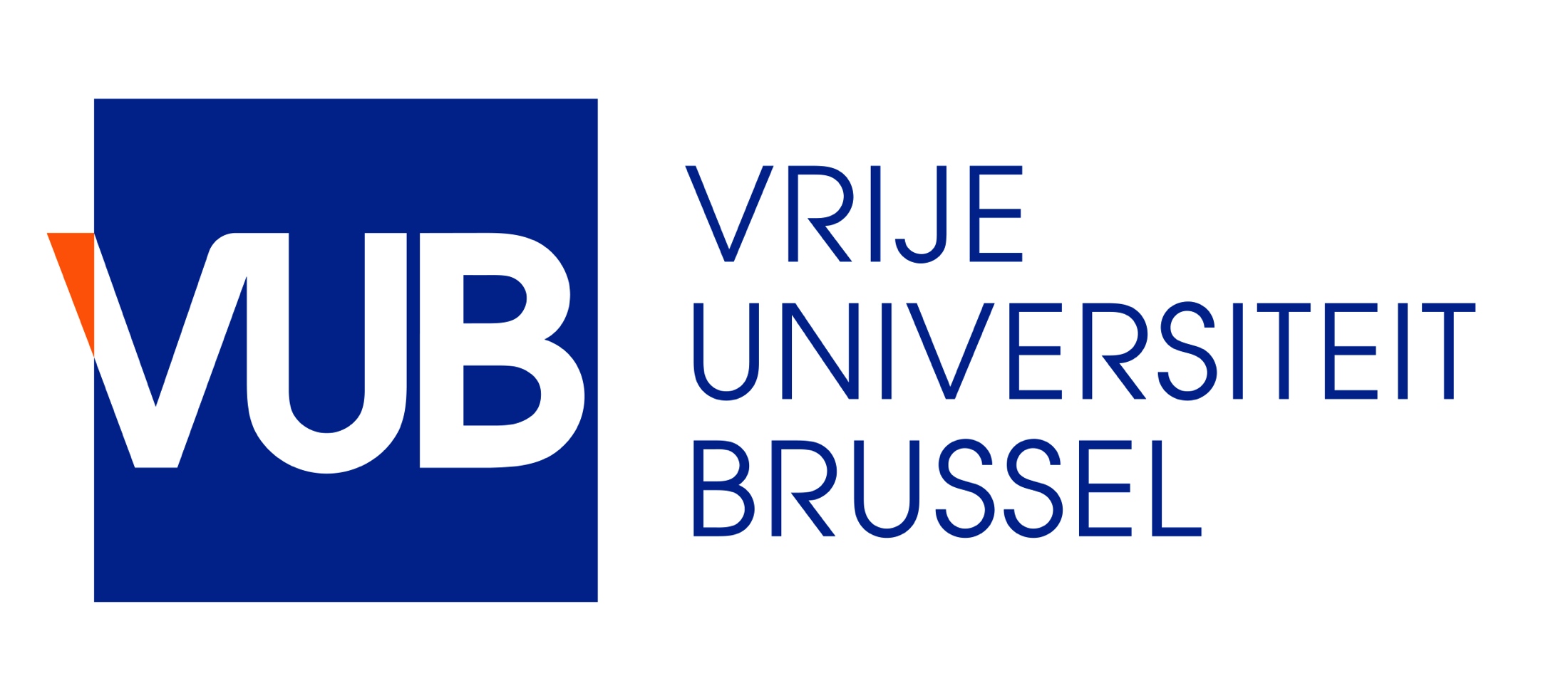 Andere vormgeving van traject voor de ‘uitdagende’ doelgroepen
Minder vasthouden aan strikt onderscheid: 
Intake
Voor- en nazorg
Trajectbegeleiding

Voorbeeld Kofoed Schule (Denemarken)
Implementatie
Oriëntatie
Kern
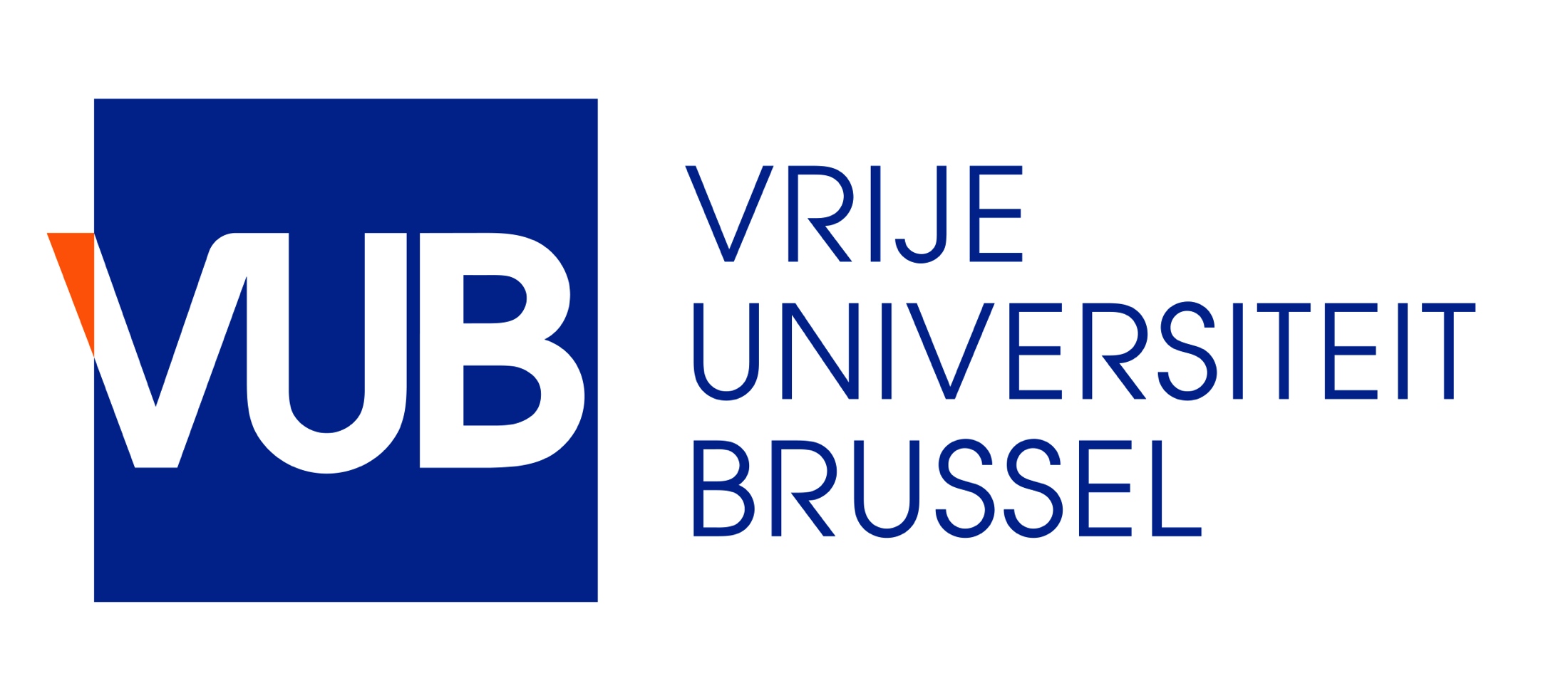 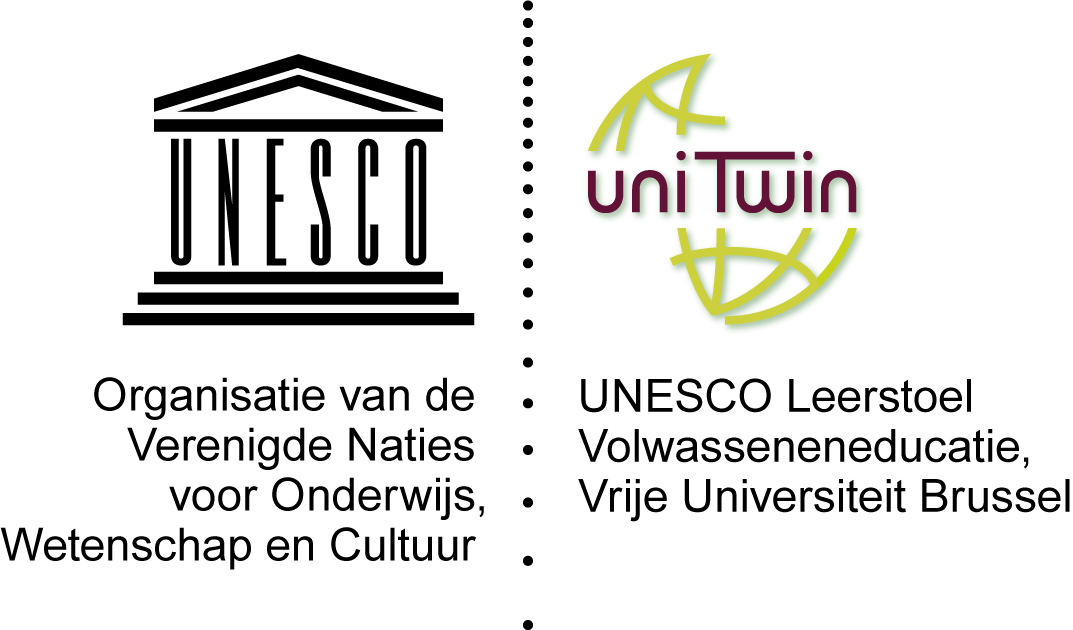 Model of social inclusion
Holistisch perspectief staat centraal:
Sociale inclusie ook op het werk!!
Individu

	

	I: Activering 			II: Internalisatie



Functioneel				              Emotioneel


	III: Participatie			IV: Connectie


   Omgeving
Formulier bij dokter invullen
Veilig voelen in buurt
Gaan sporten op sportclub
Nieuwe vrienden maken
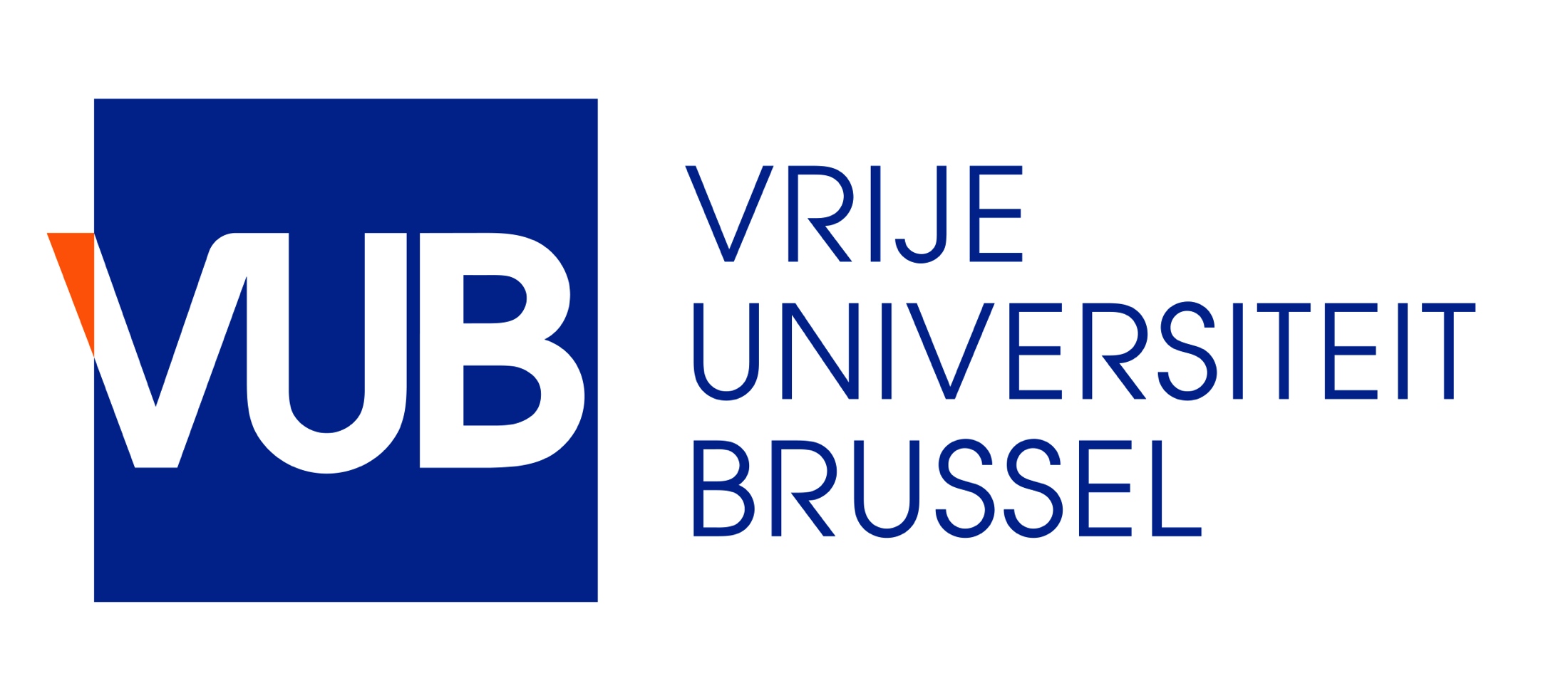 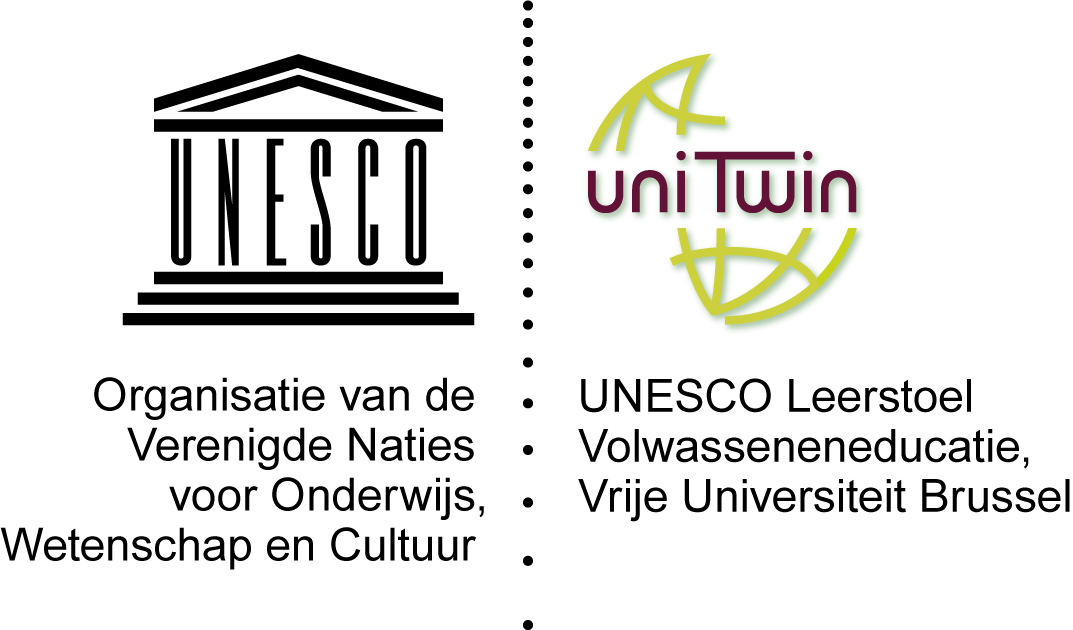 Hoe doen ze dat nu in Europa?
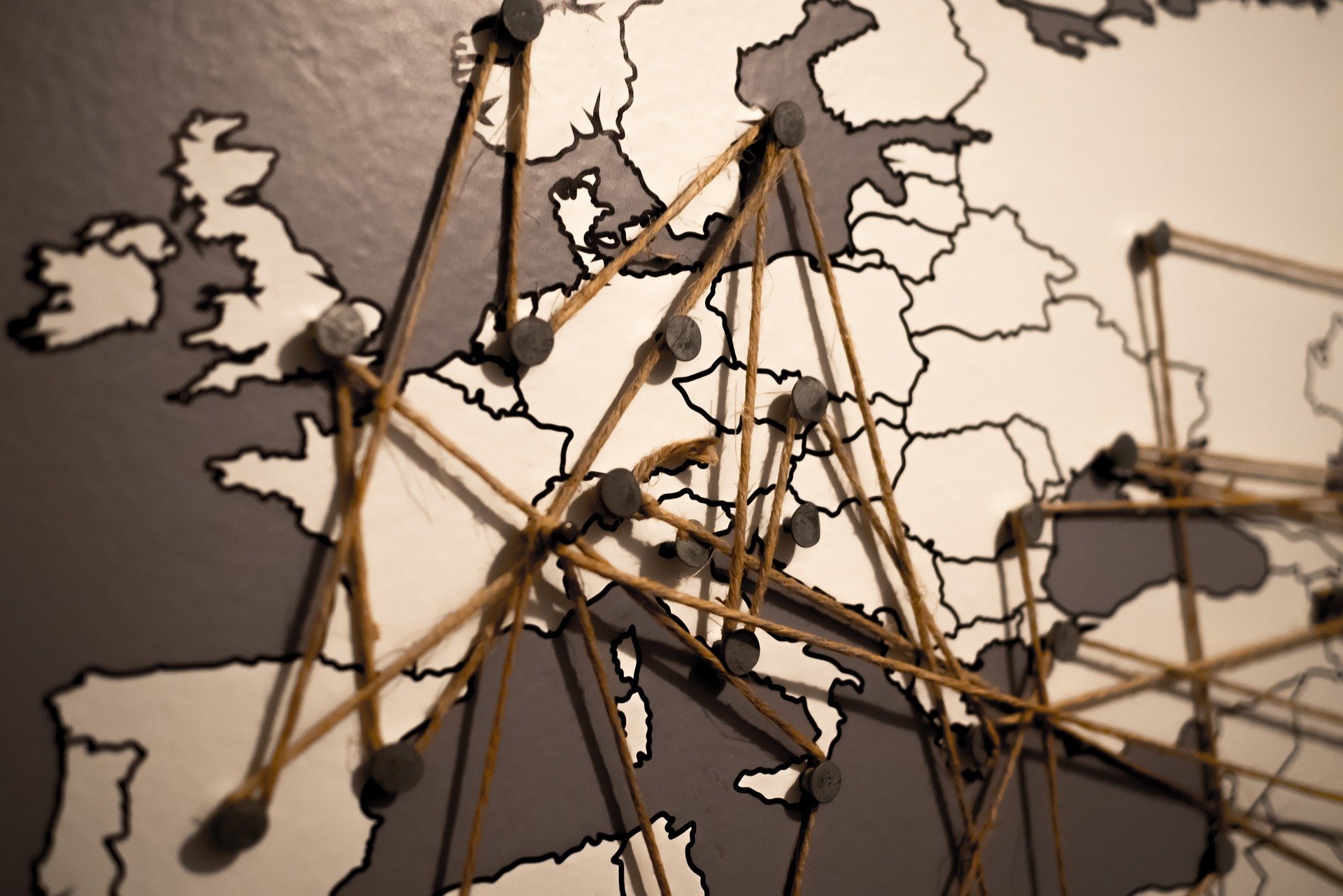 © The Andras Barta
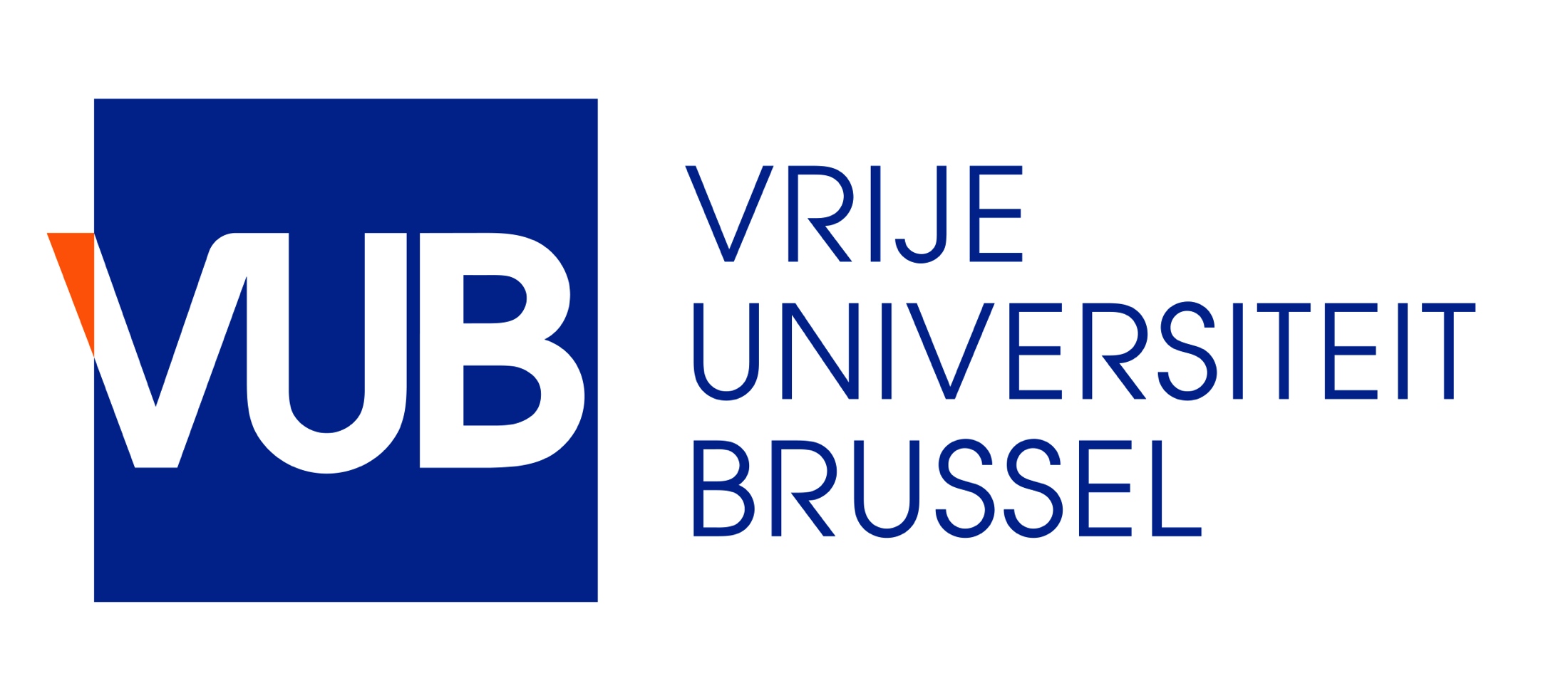 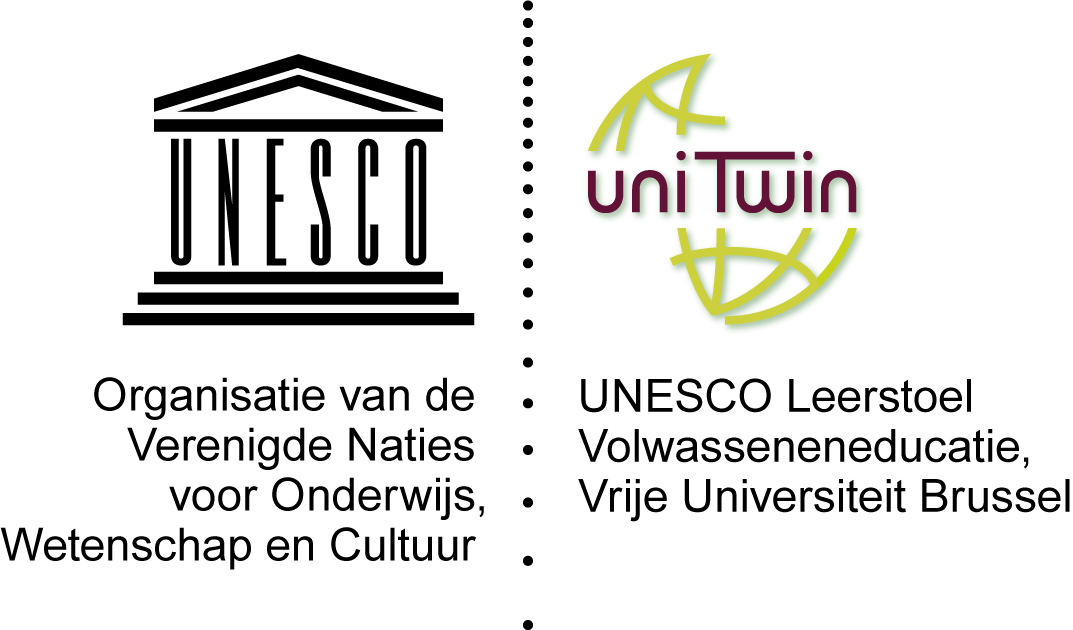 1. Frankrijk: Vertrouwen en ondersteuning in het beroep door validatie van eerder verworven competenties
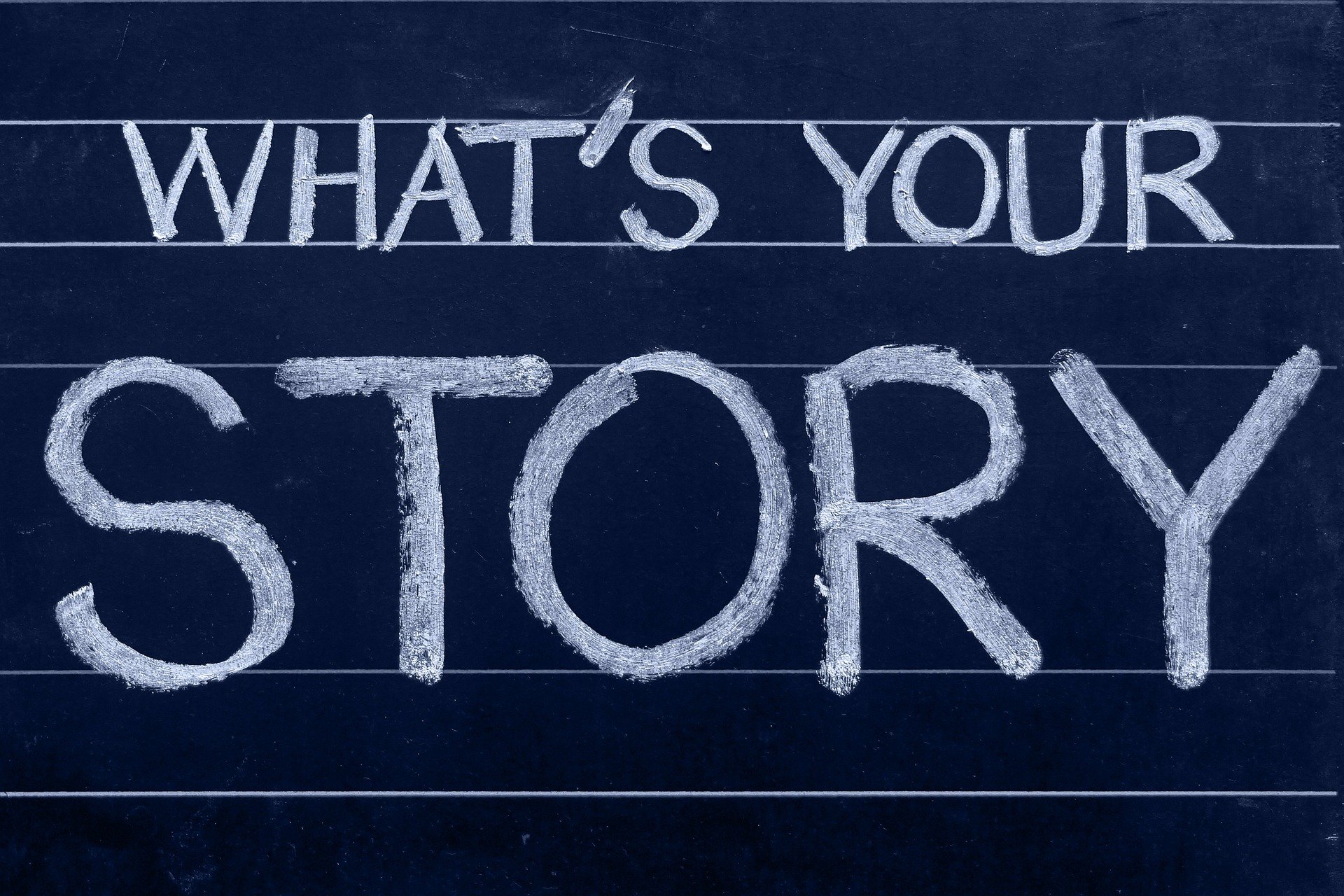 © Pixabay
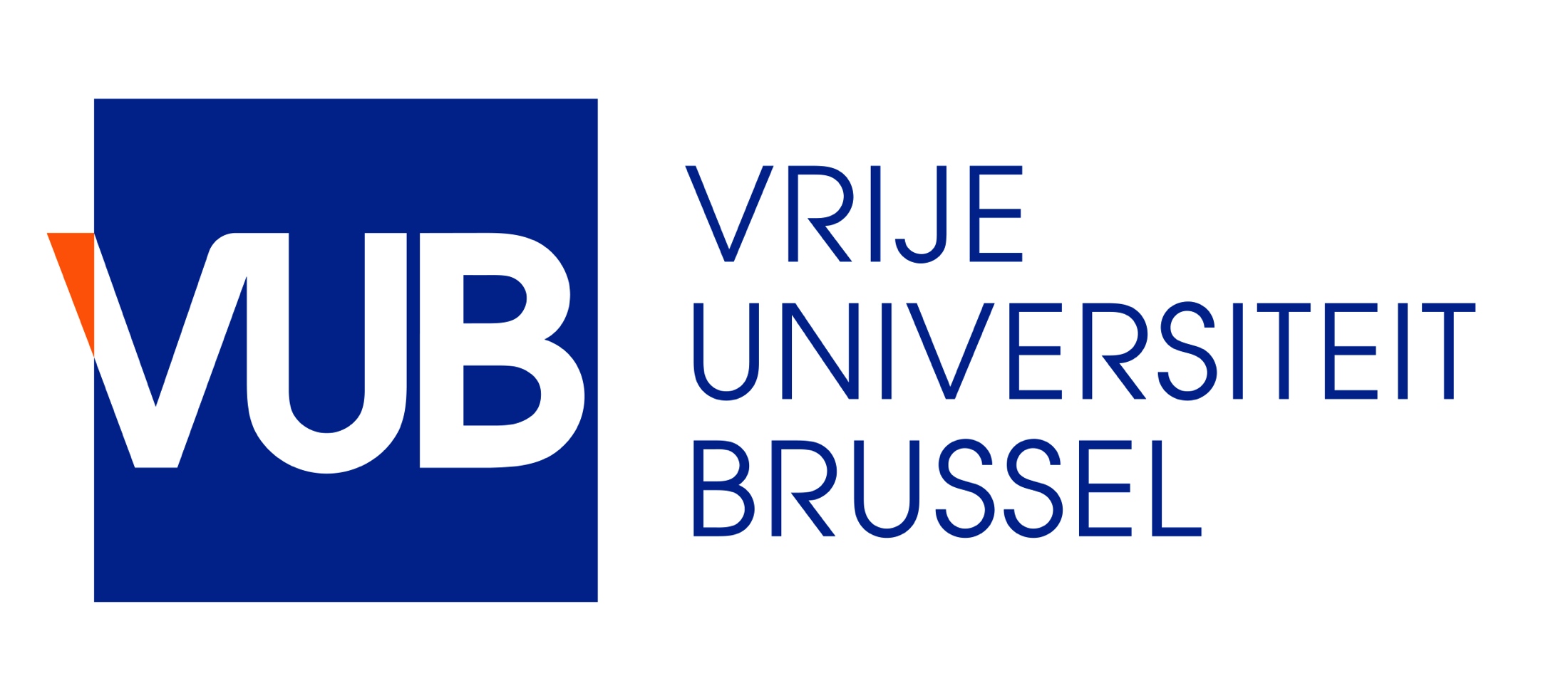 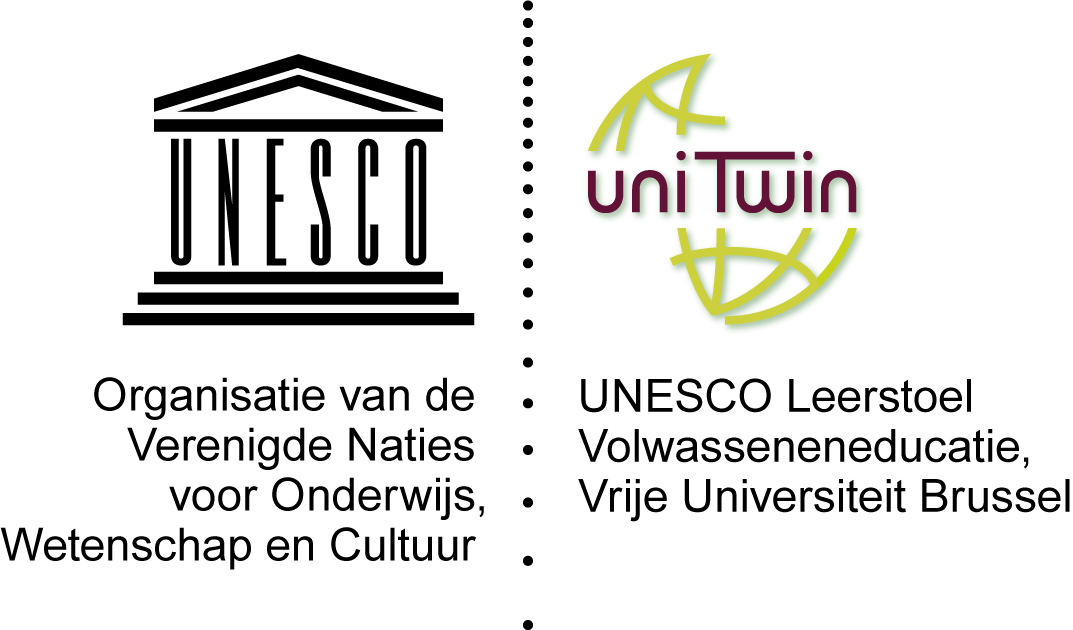 2. Italië: Specifiek traject van beroepsopleiding voor mensen met een handicap
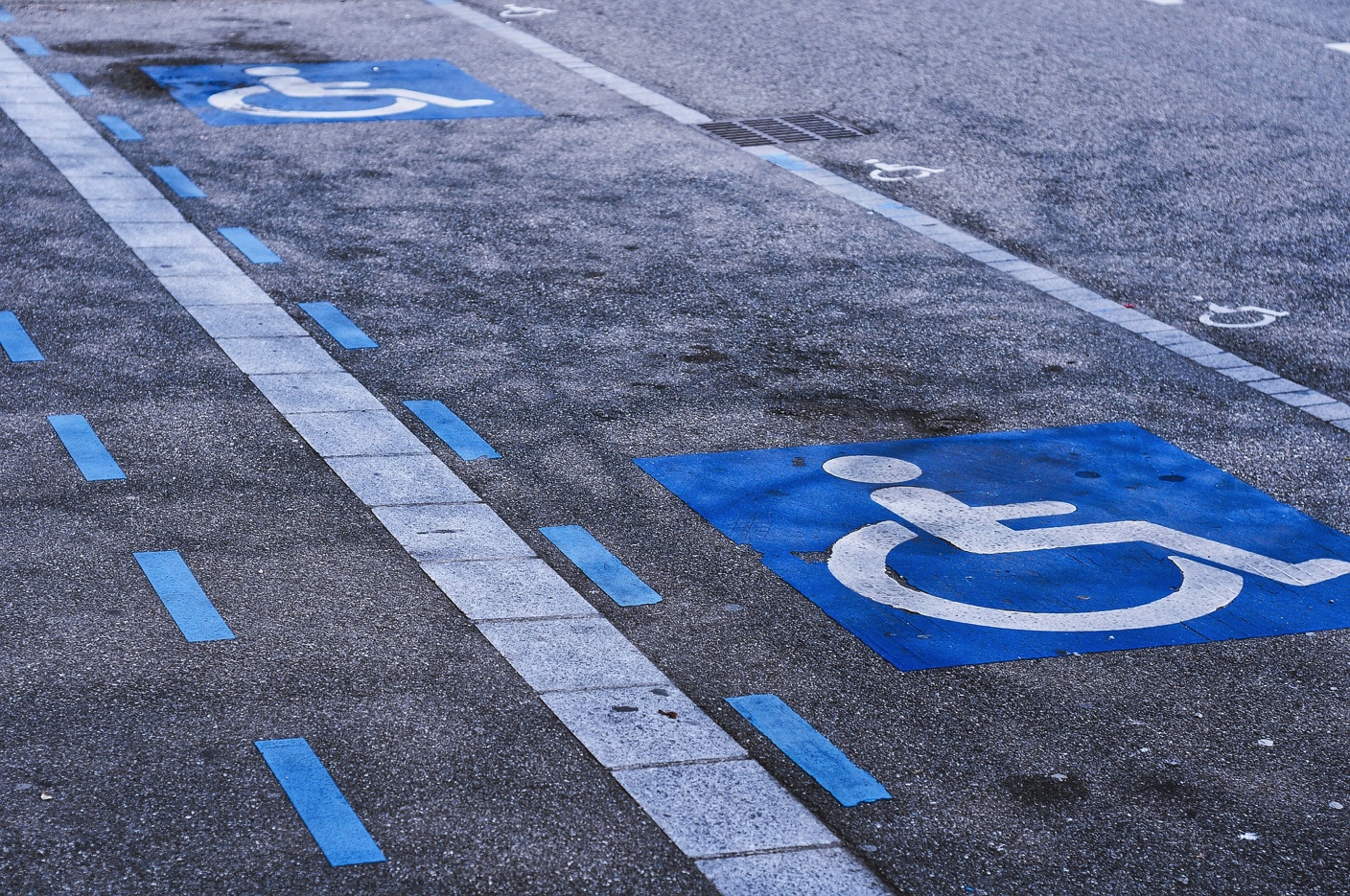 © Gregroose
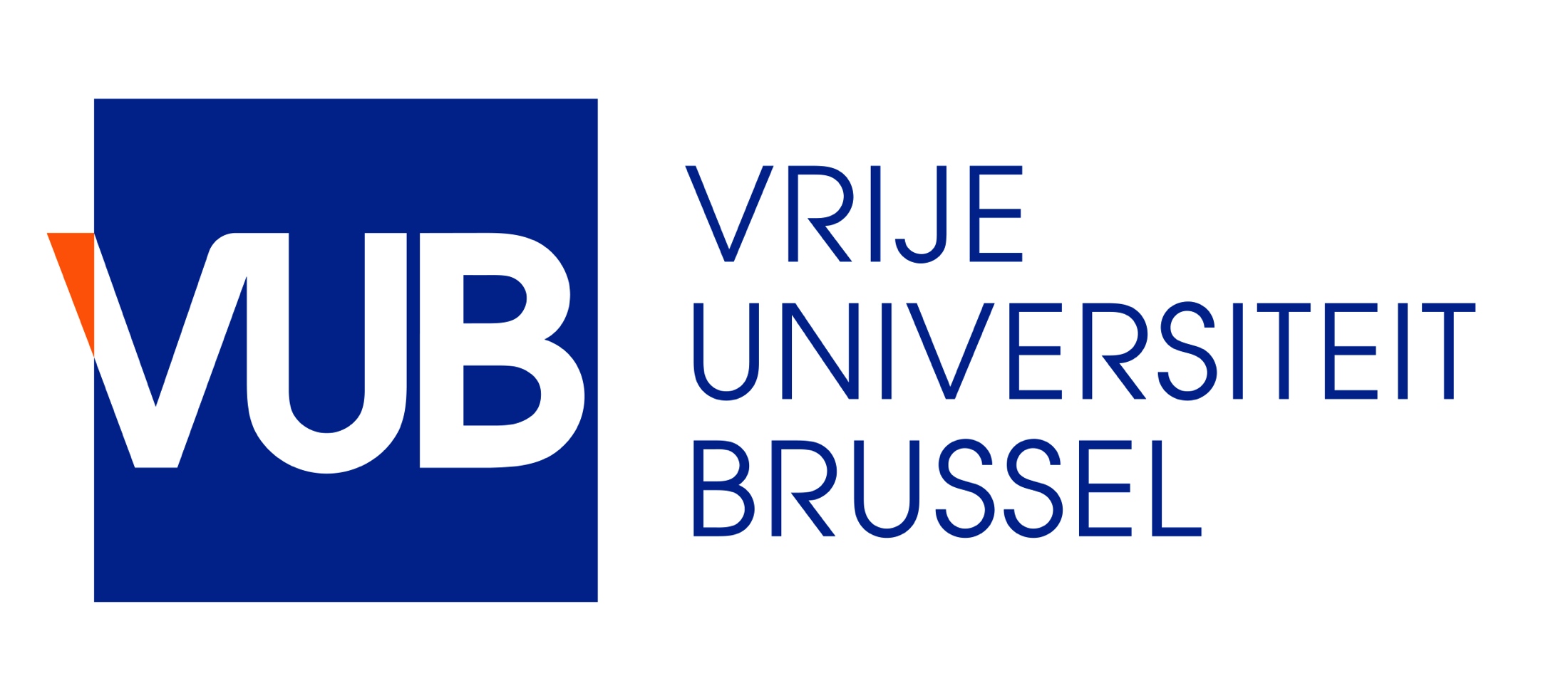 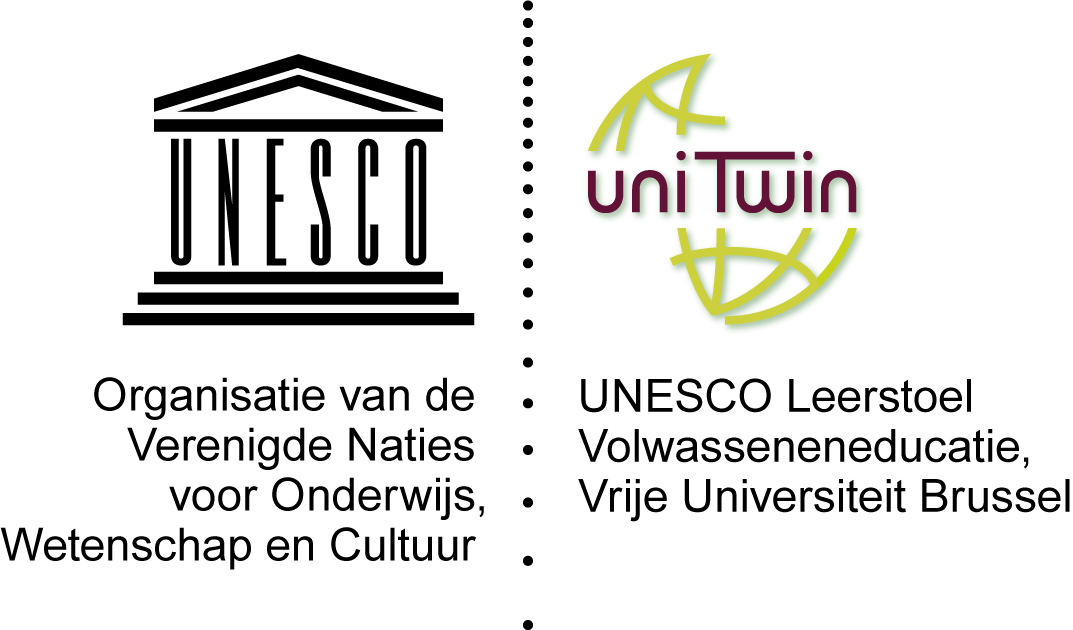 3. Bulgarije: Gedifferentieerde samenwerking tussen uitzendbureau en centrum voor beroepsopleiding
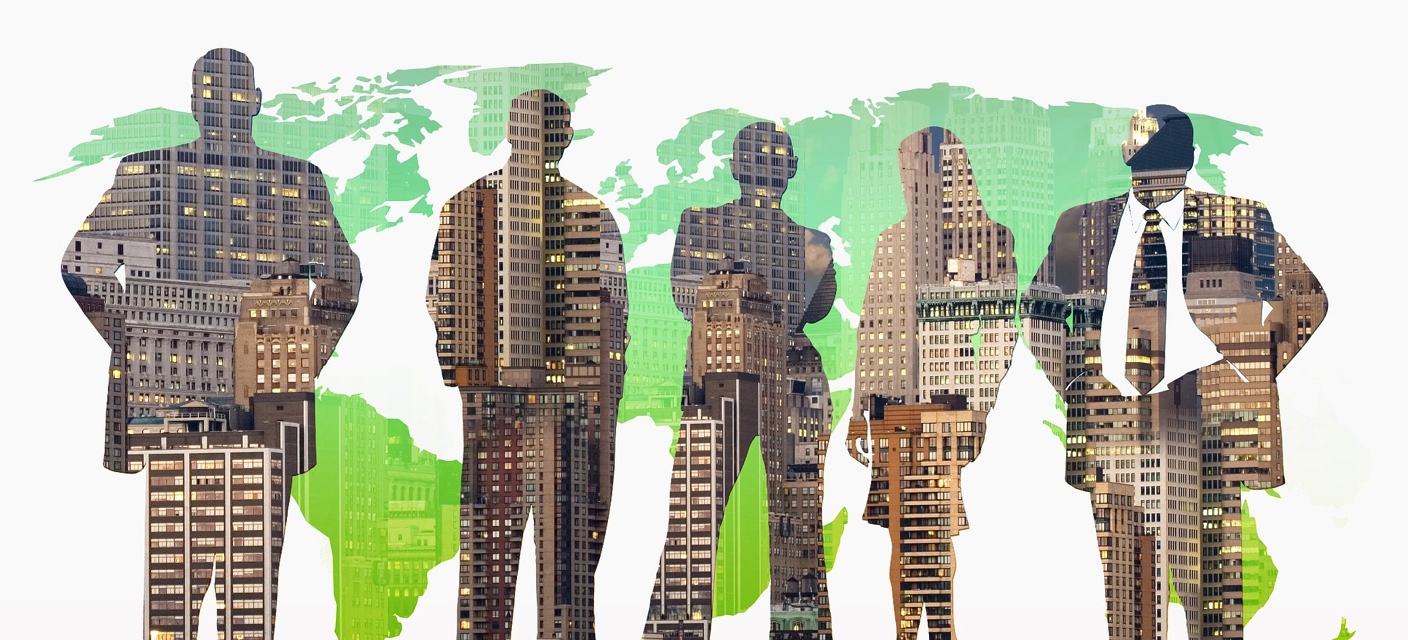 © Geralt
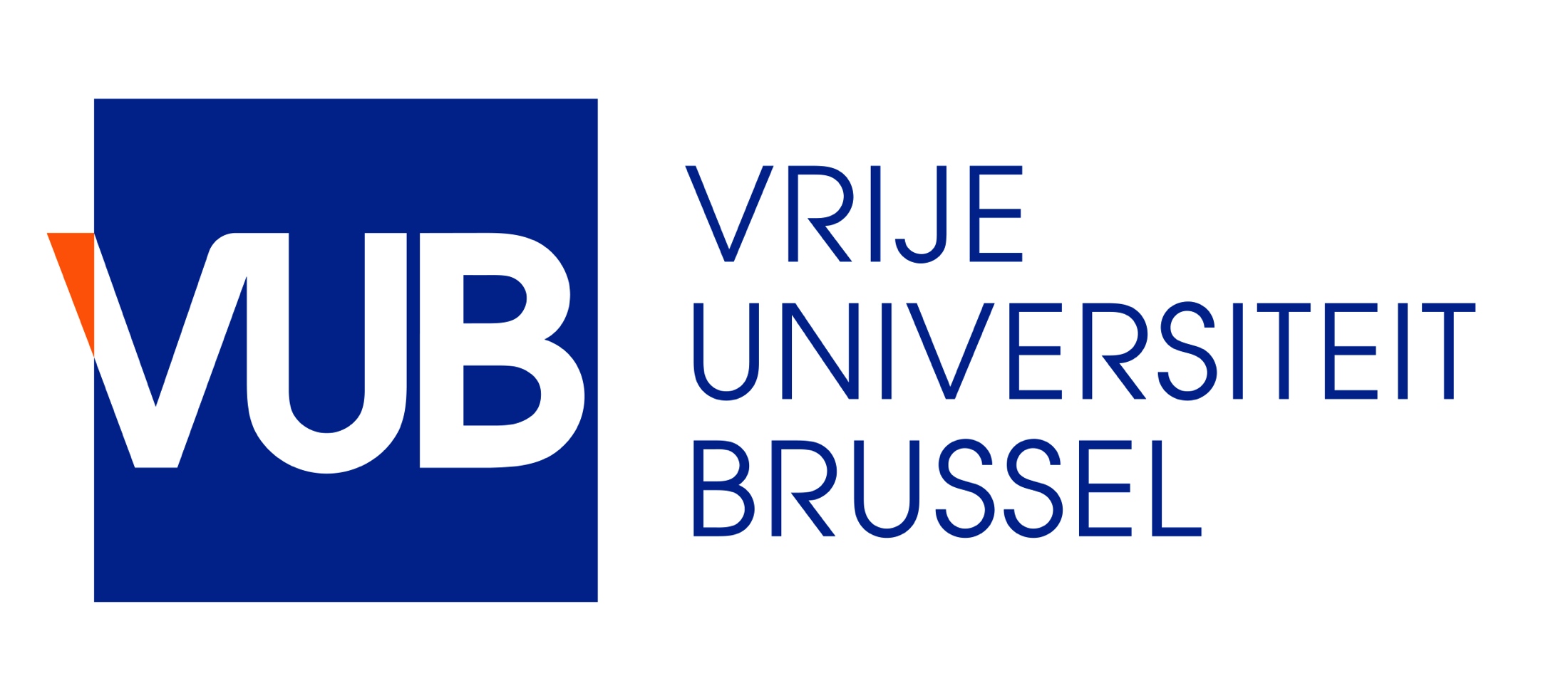 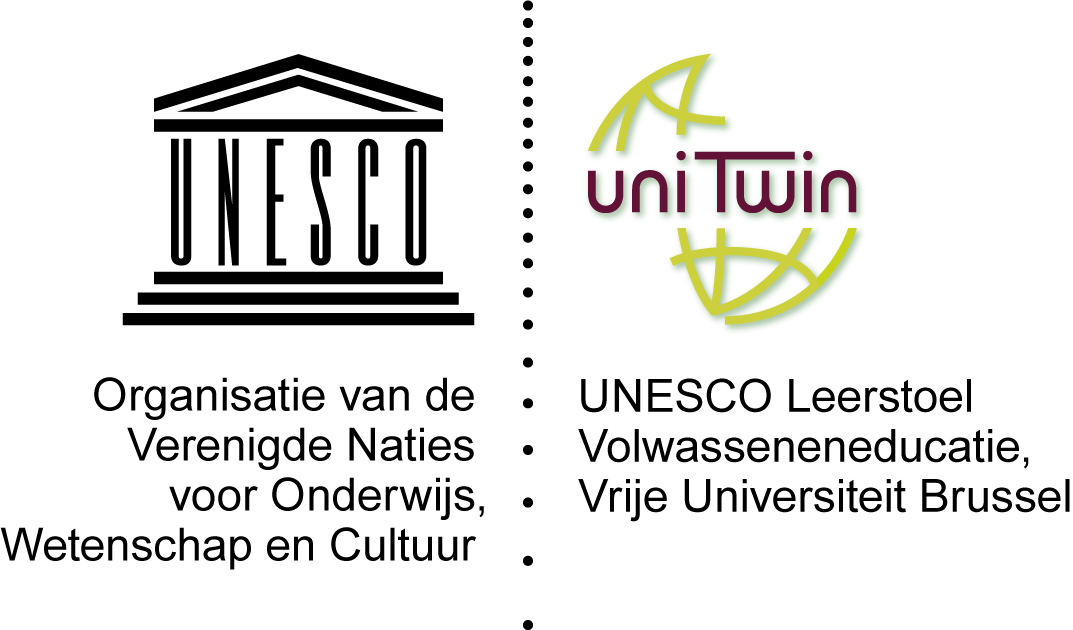 4. België: Structurele samenwerking scholing basisvaardigheden voor laagopgeleiden
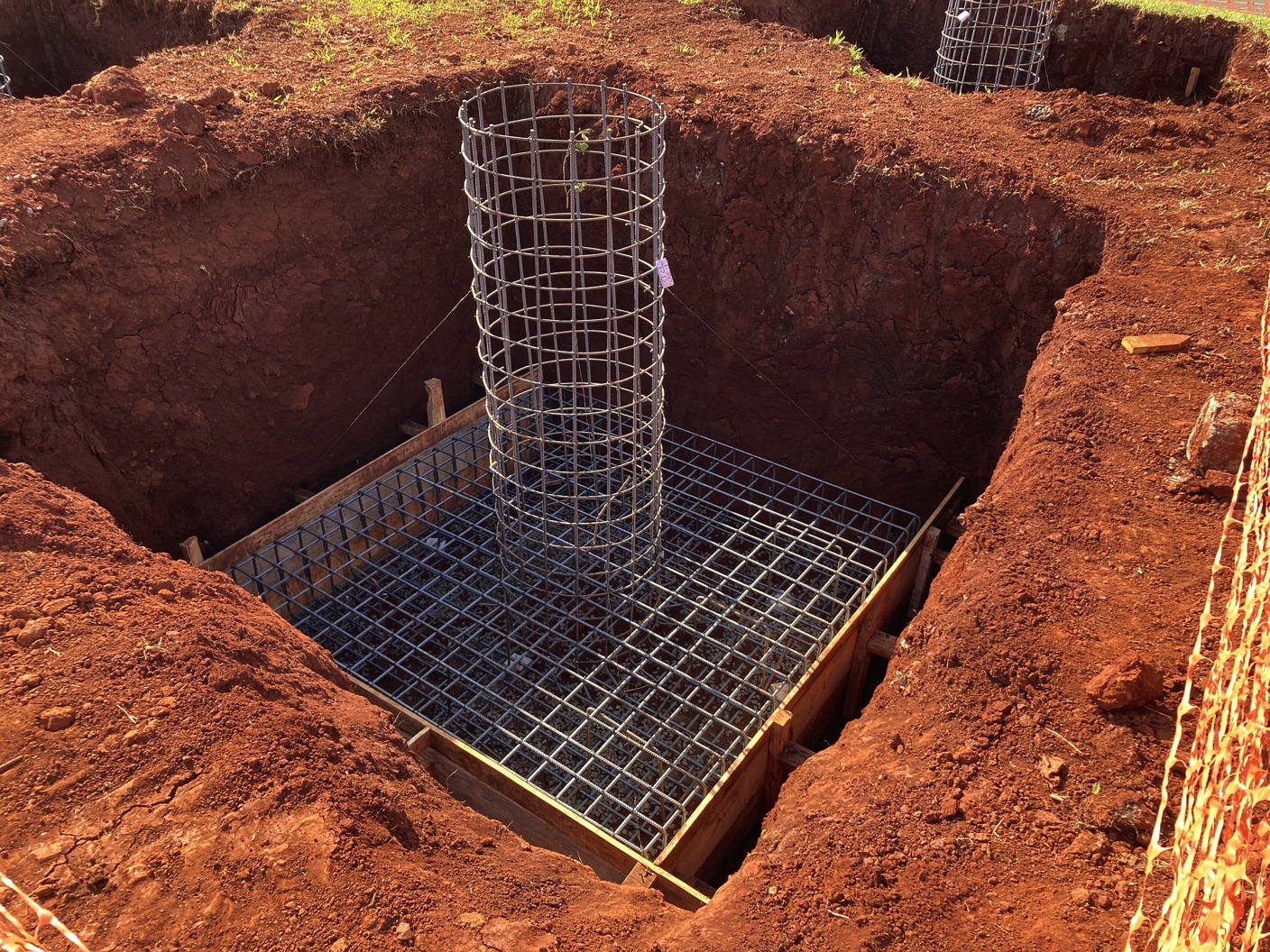 © Gtcaviglione
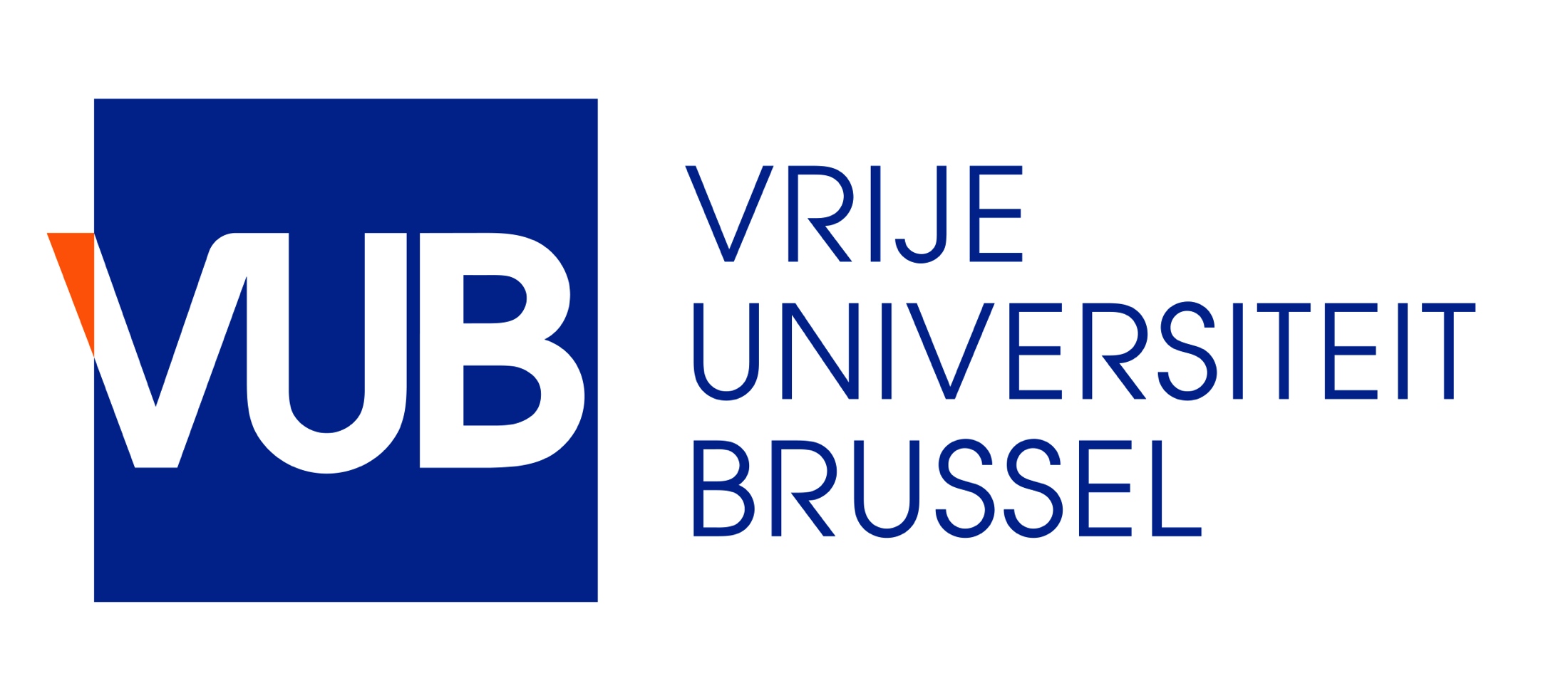 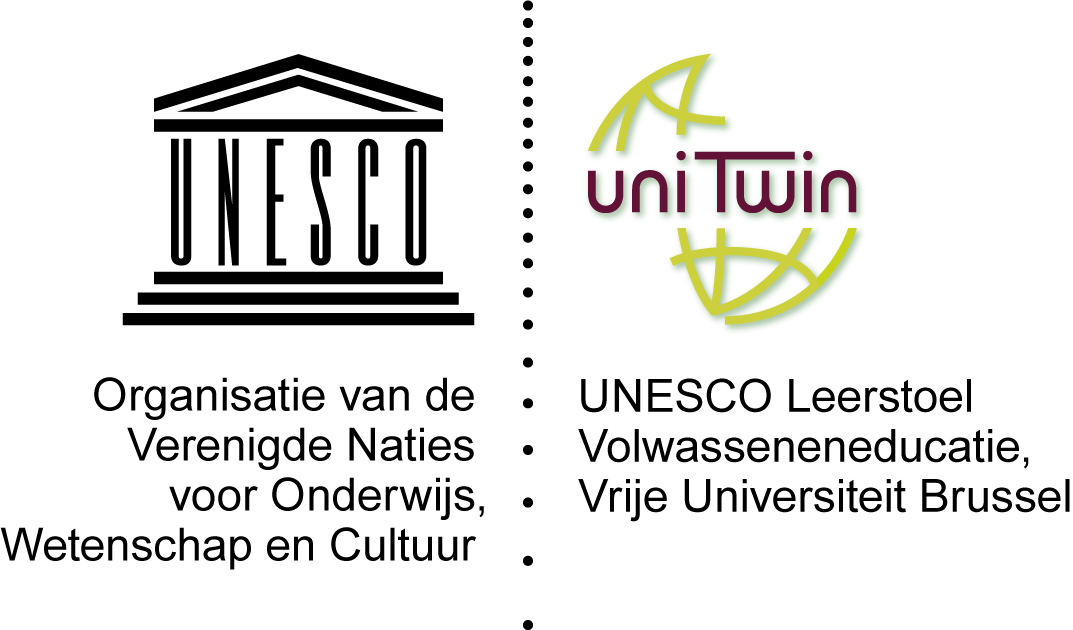 Laat iedereen zijn of haar eigen leven kunnen dirigeren door deelname aan scholing te vergroten!
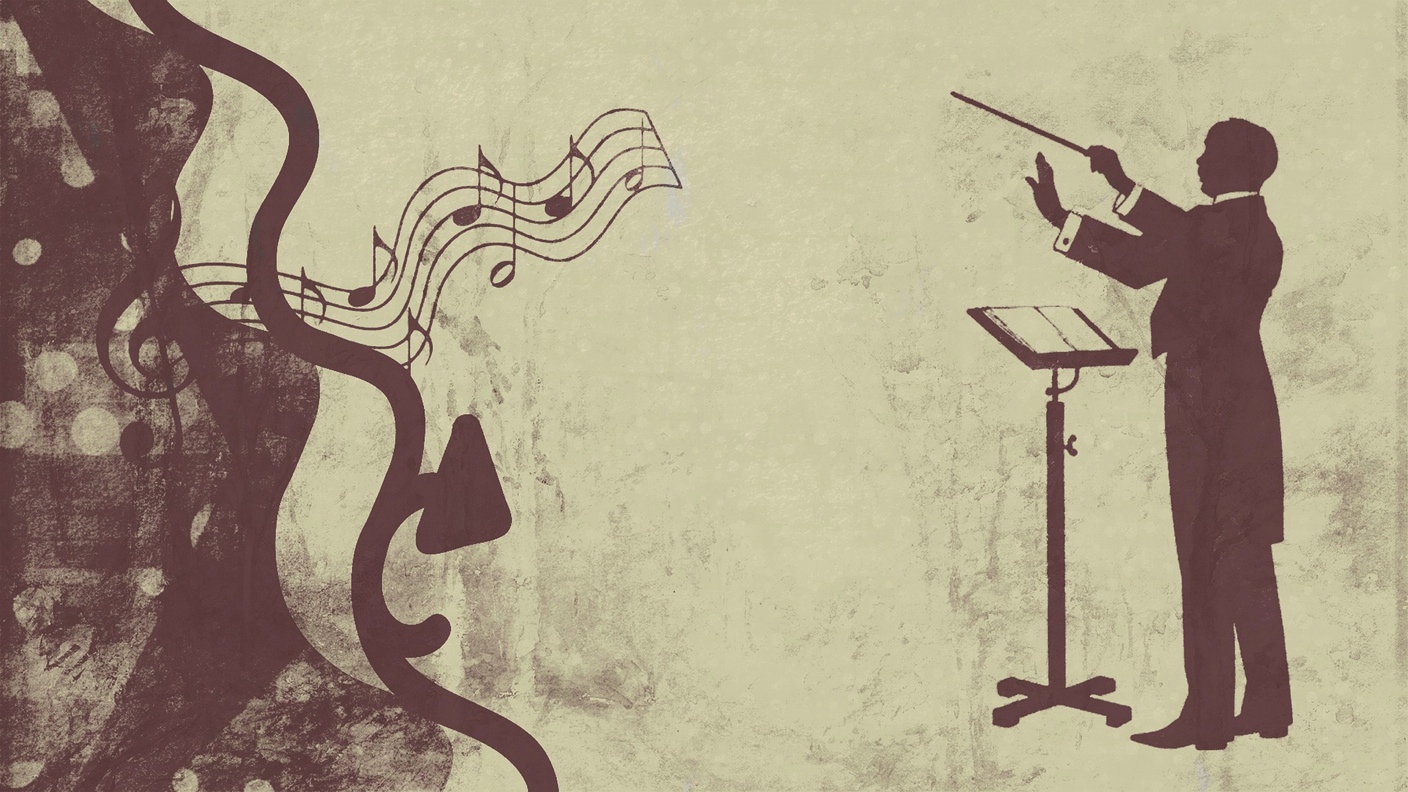 © Chenspec
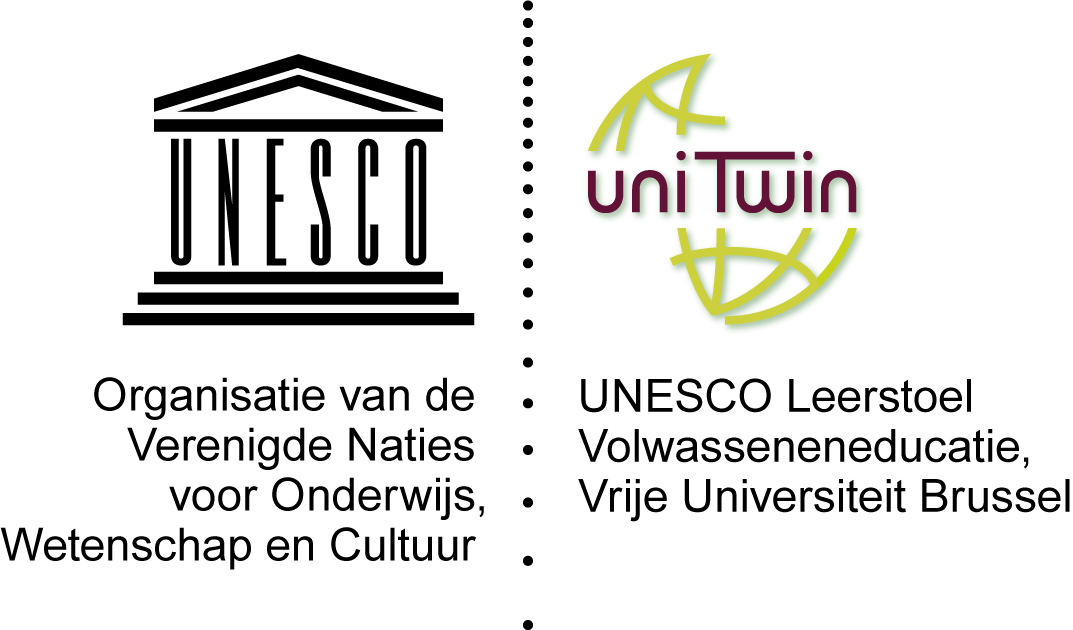 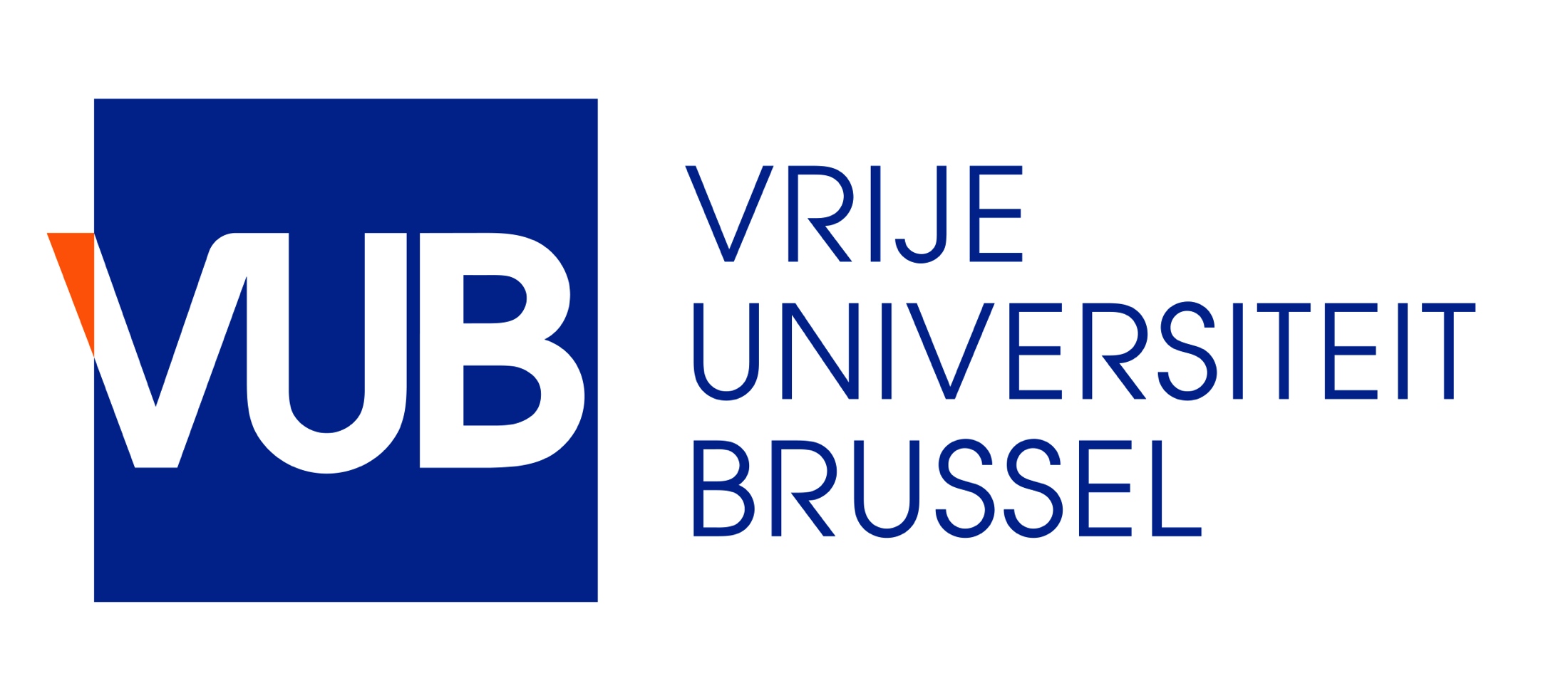